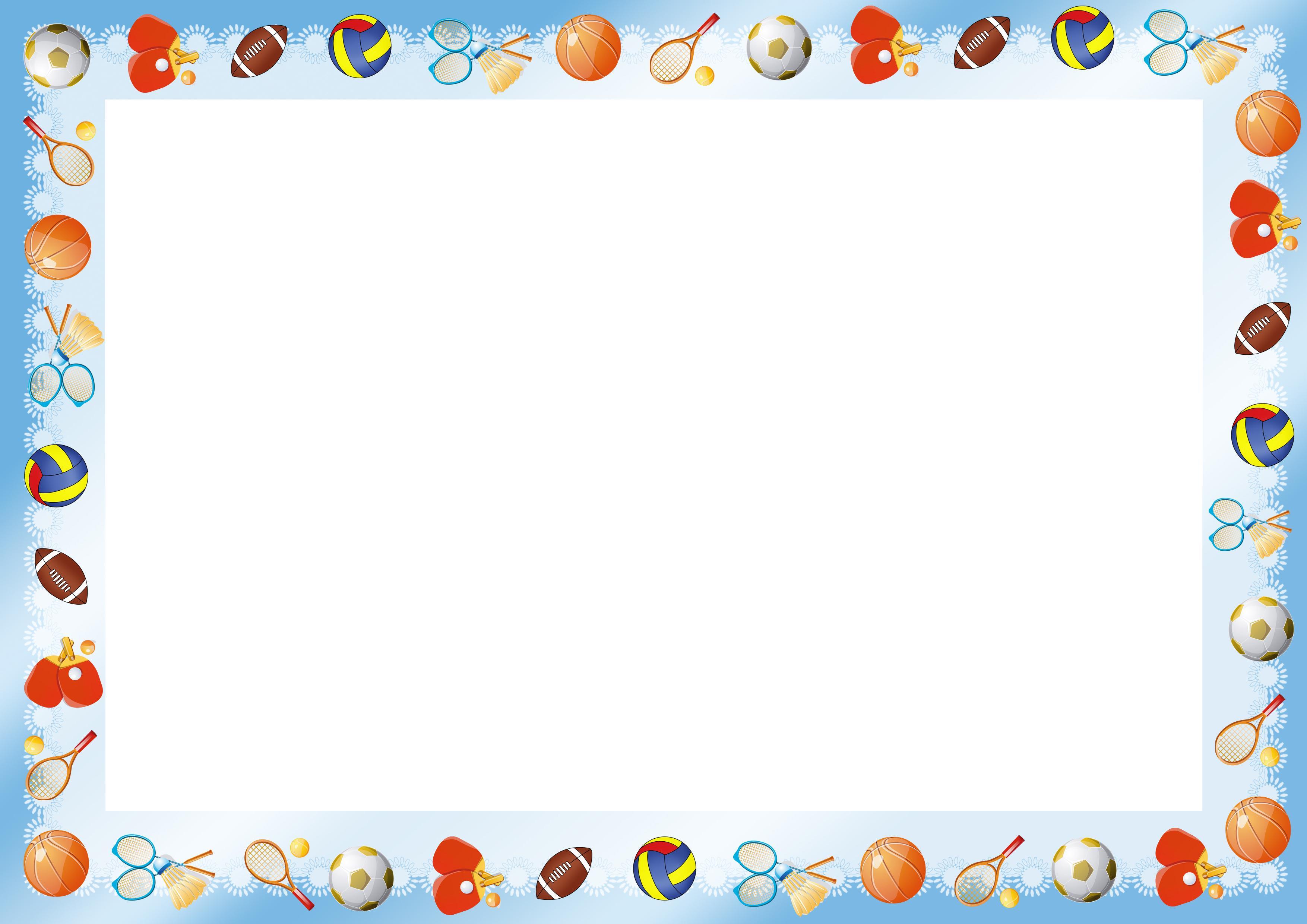 Формирование полоролевого поведения дошкольников в процессе освоения образовательной области                                                      «Физическое развитие».	Воспитатель:  Амбарцумян Гоар Усиковна
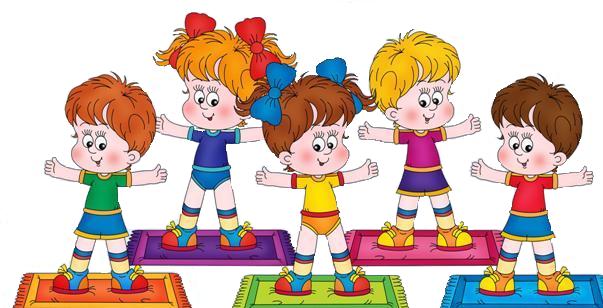 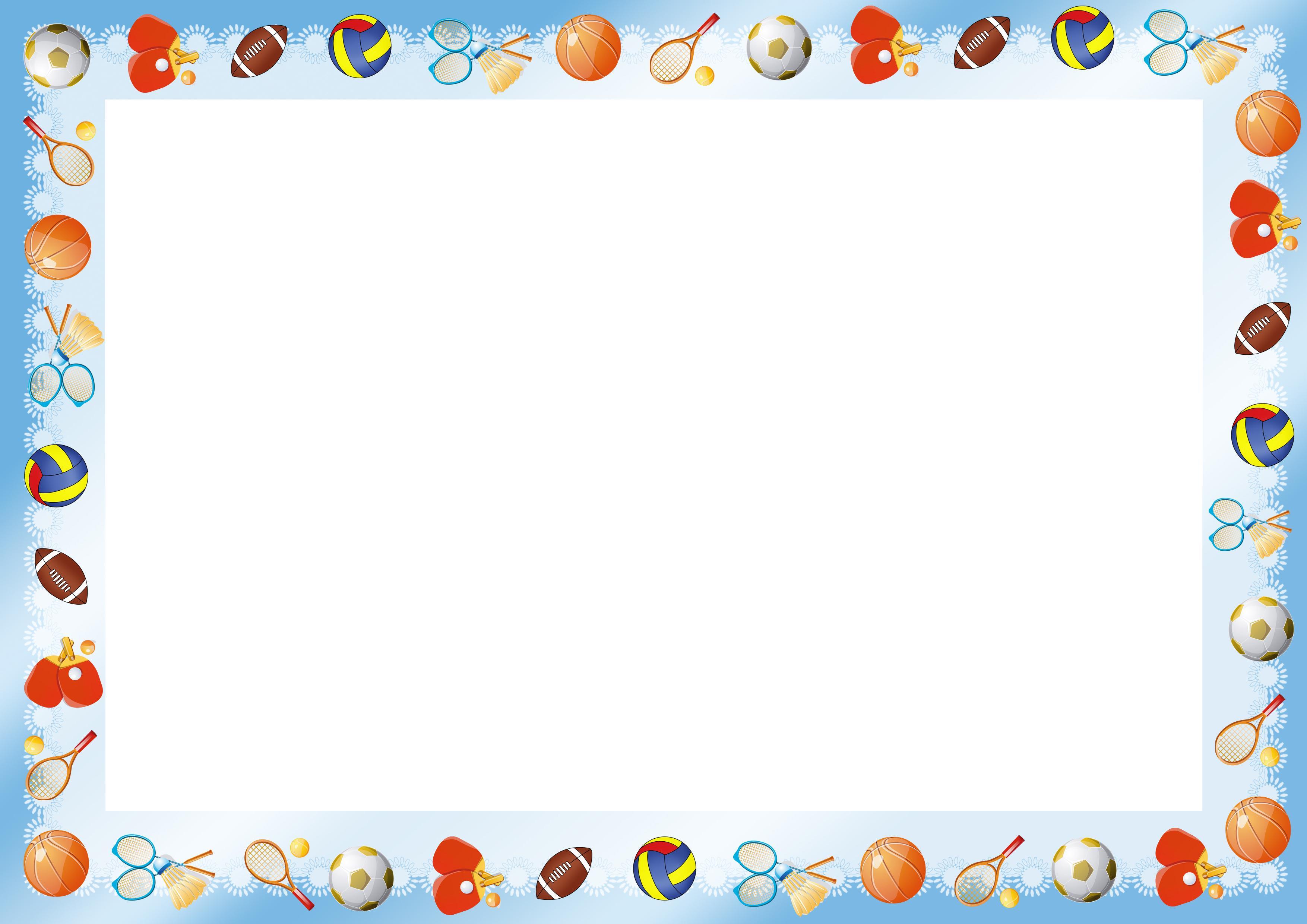 Физическая культура – базовая область дошкольного образования
Во все периоды развития общества воспитание девочек отличалось от воспитания мальчиков
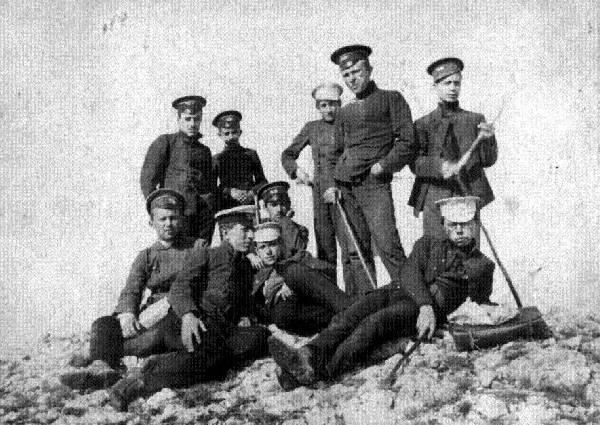 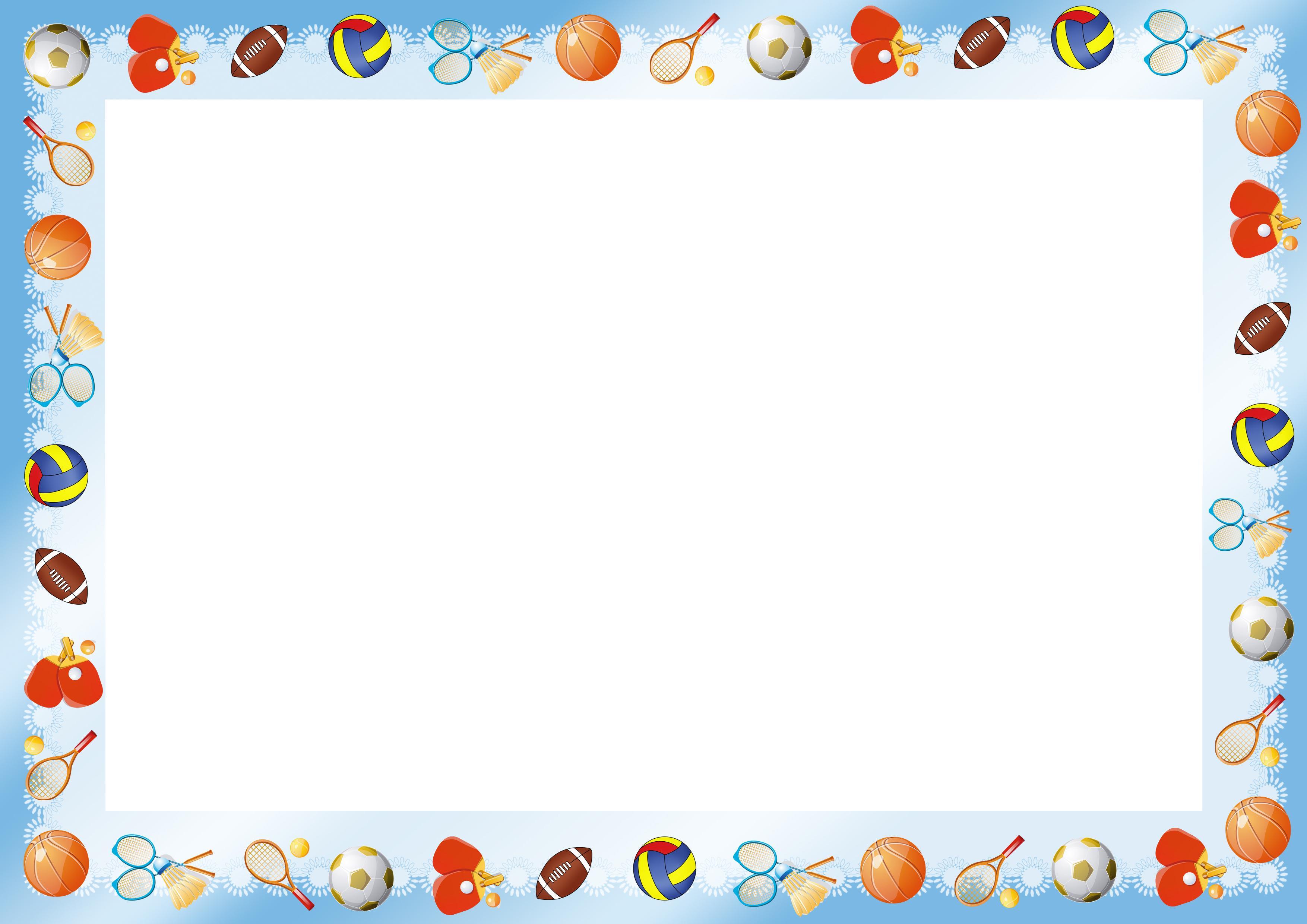 Физическое воспитание нацелено на подготовку ребёнка к роли мужчины или женщины
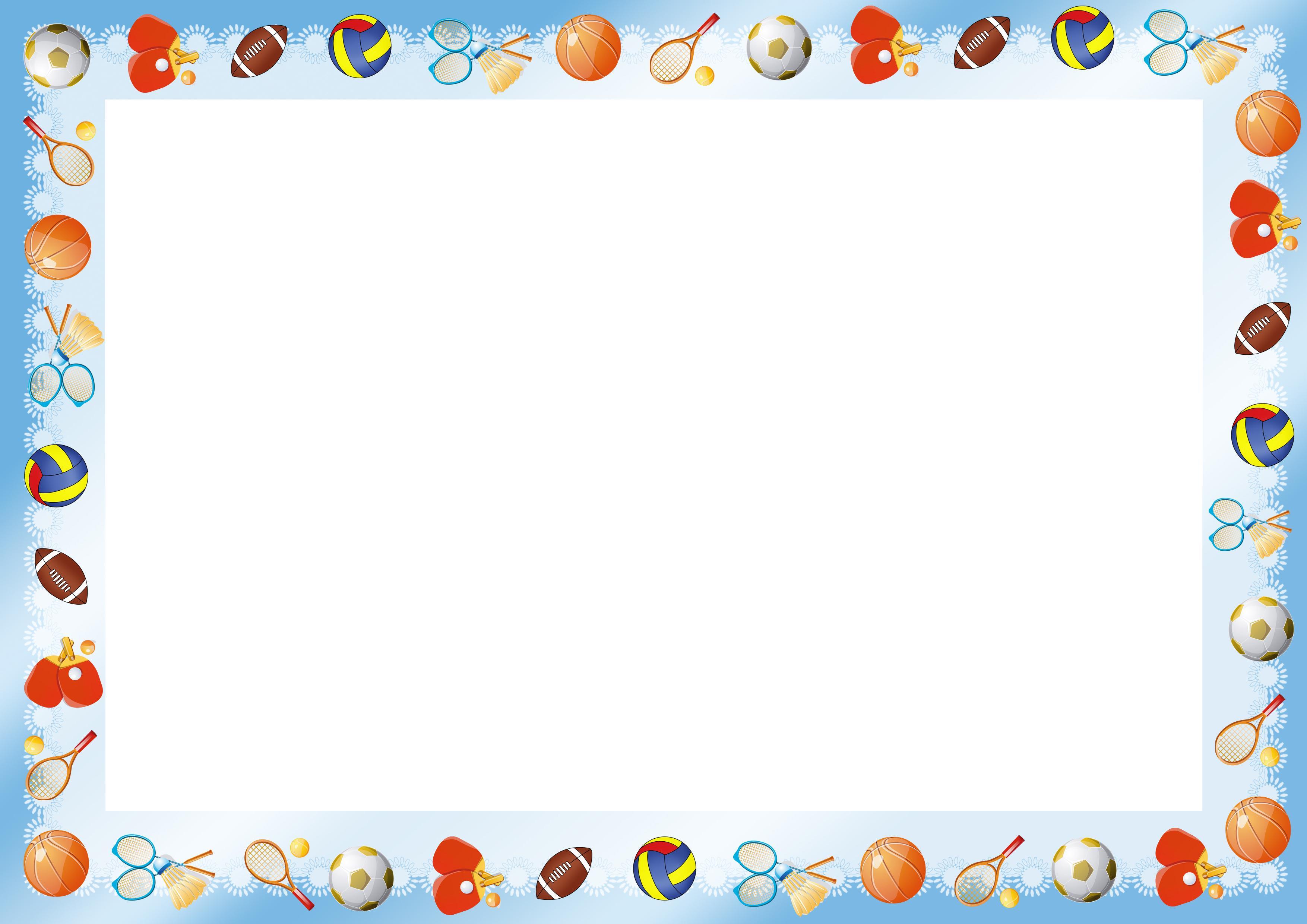 Уже  в раннем возрасте чрезвычайно важно овладеть разнообразными движениями, в первую очередь основными их видами.
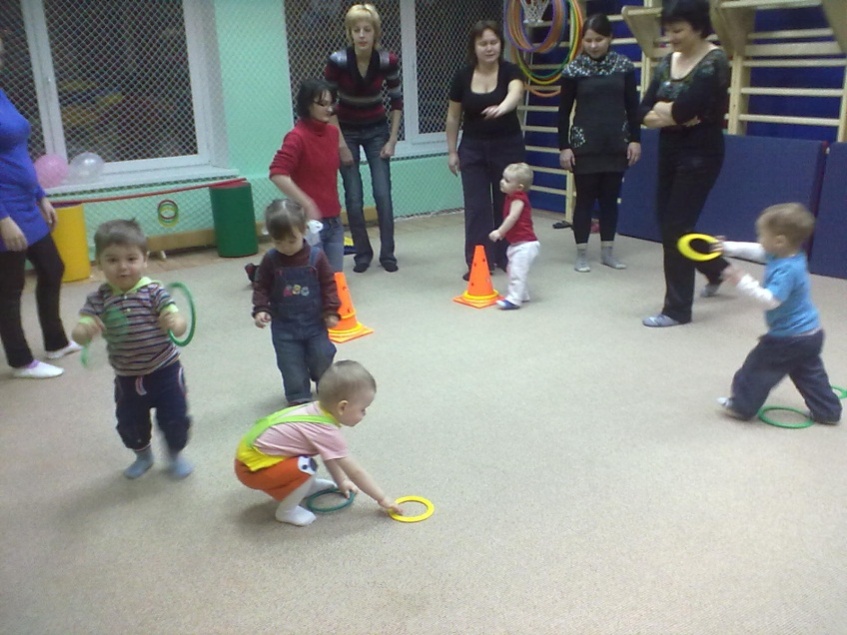 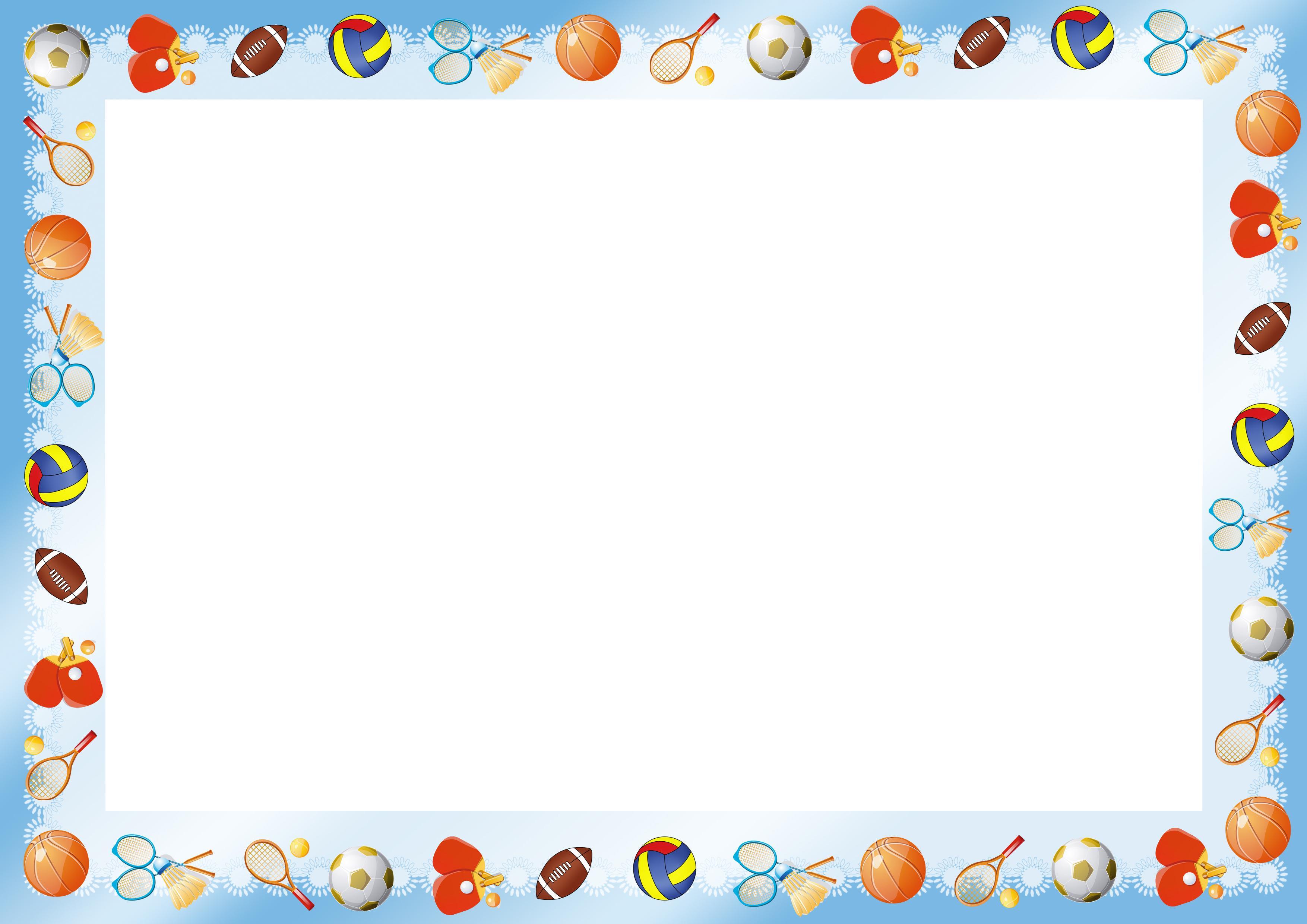 У мальчиков и девочек есть двигательные предпочтения связанные с полом
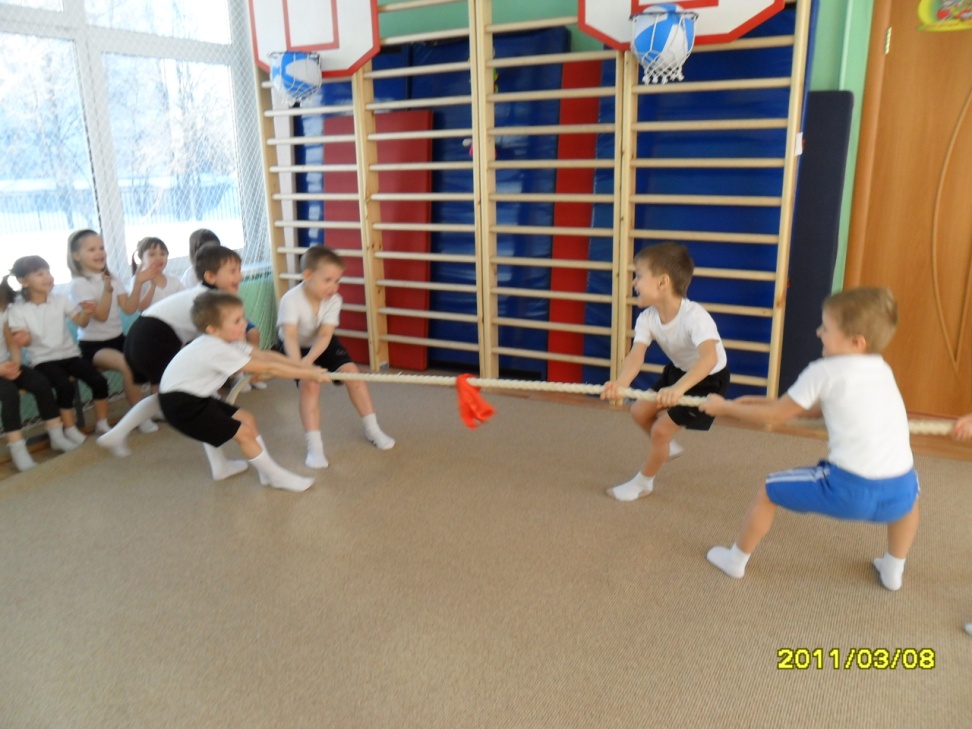 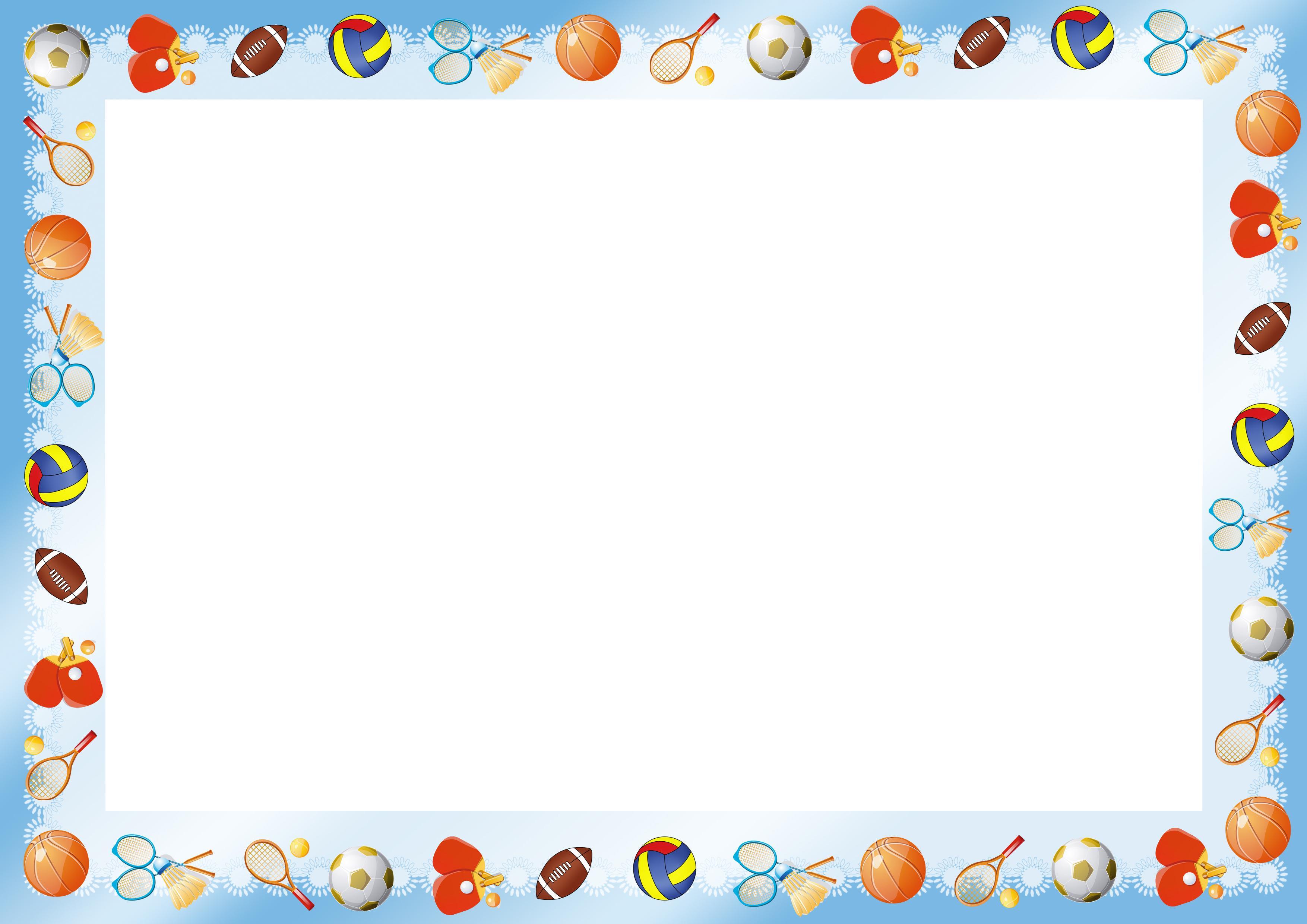 У мальчиков большее место занимают движения скоростно-силового характера
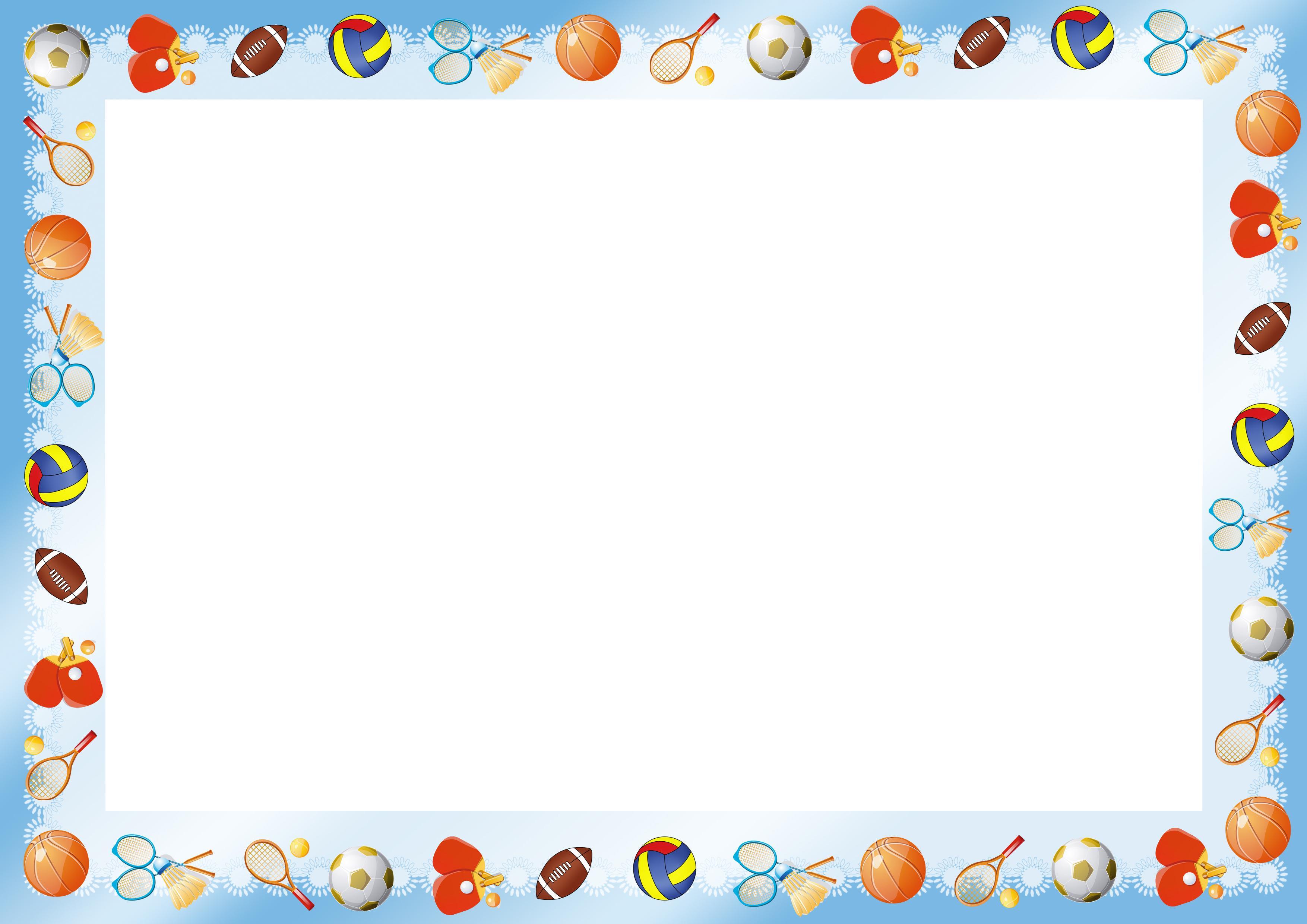 Двигательные предпочтения девочек
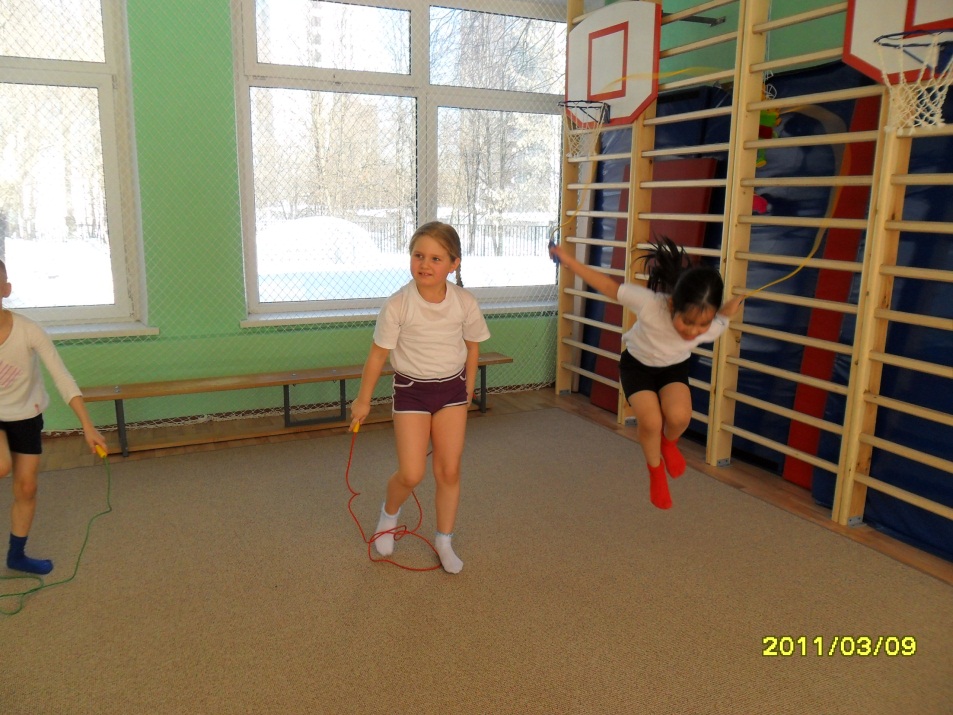 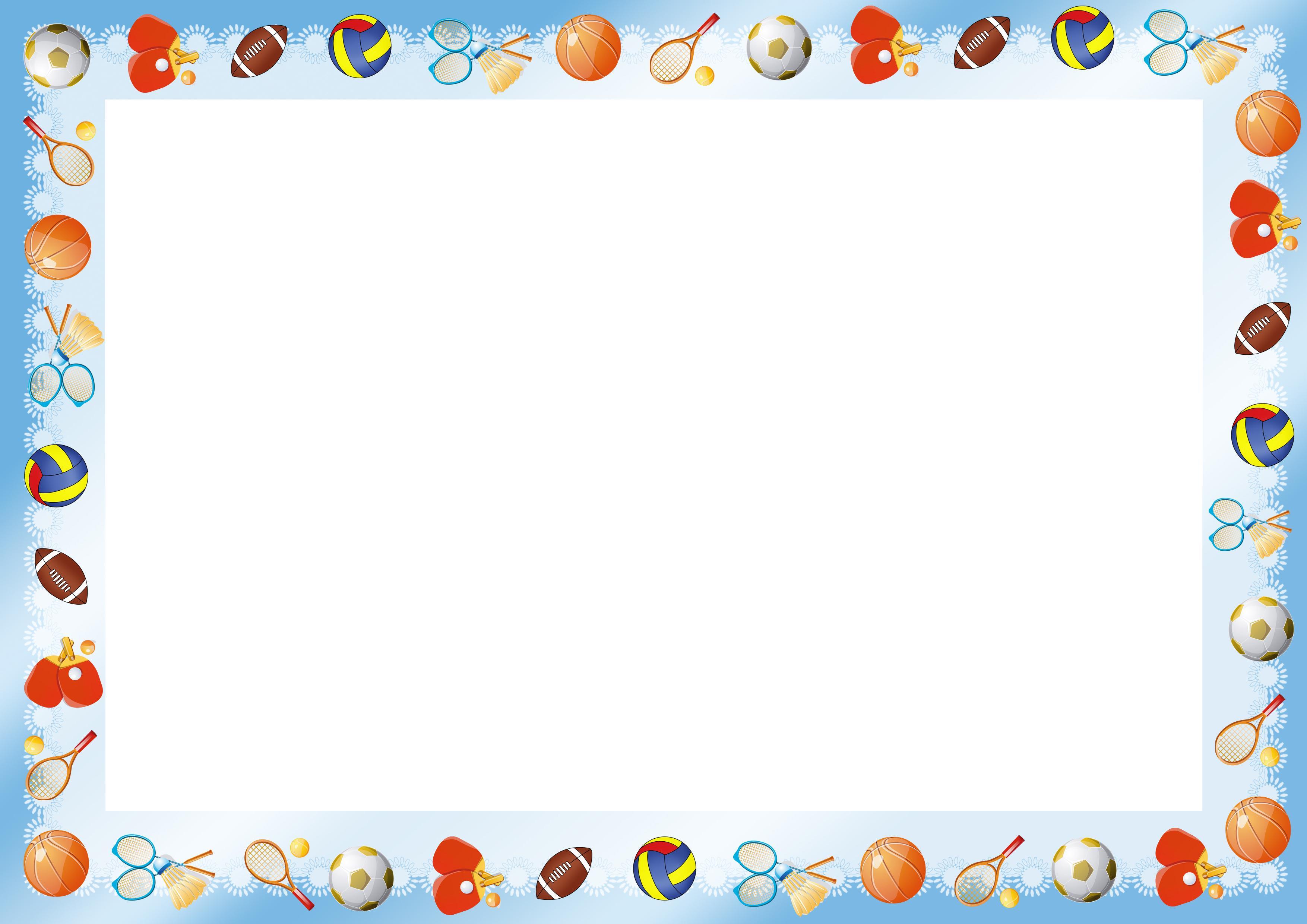 Подвижные игры, эстафеты нравятся и мальчикам и девочкам
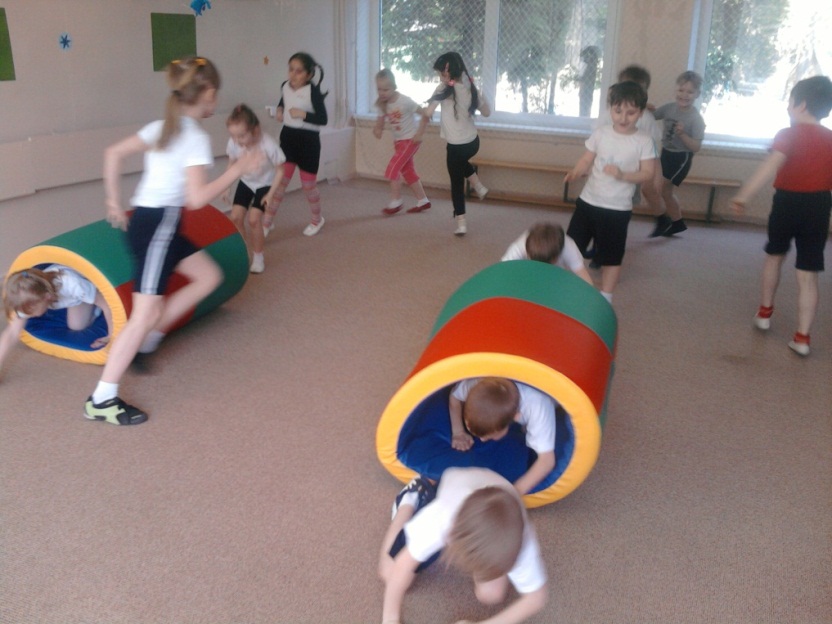 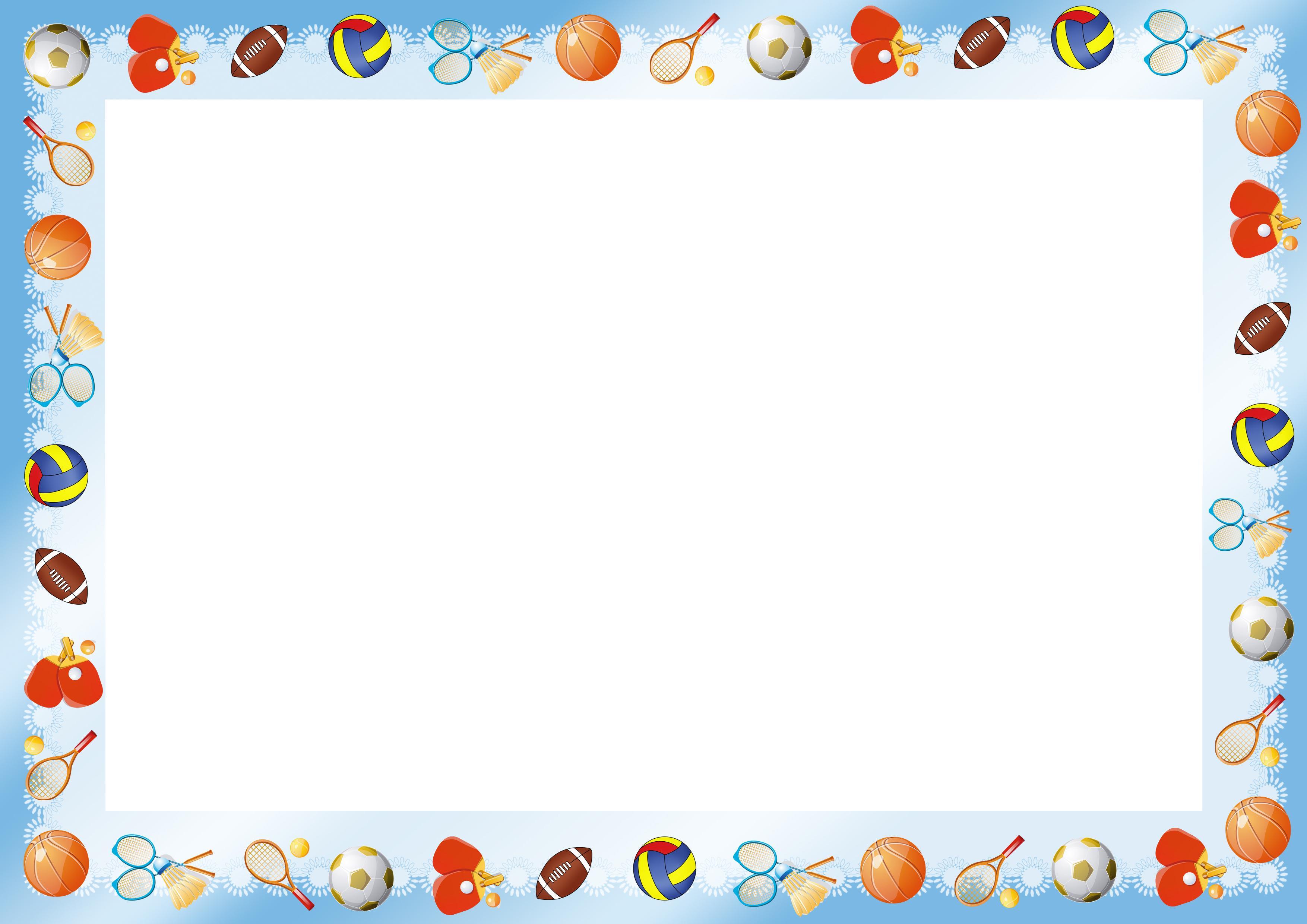 Совместные занятия, на которых дети занимаются по единой программе
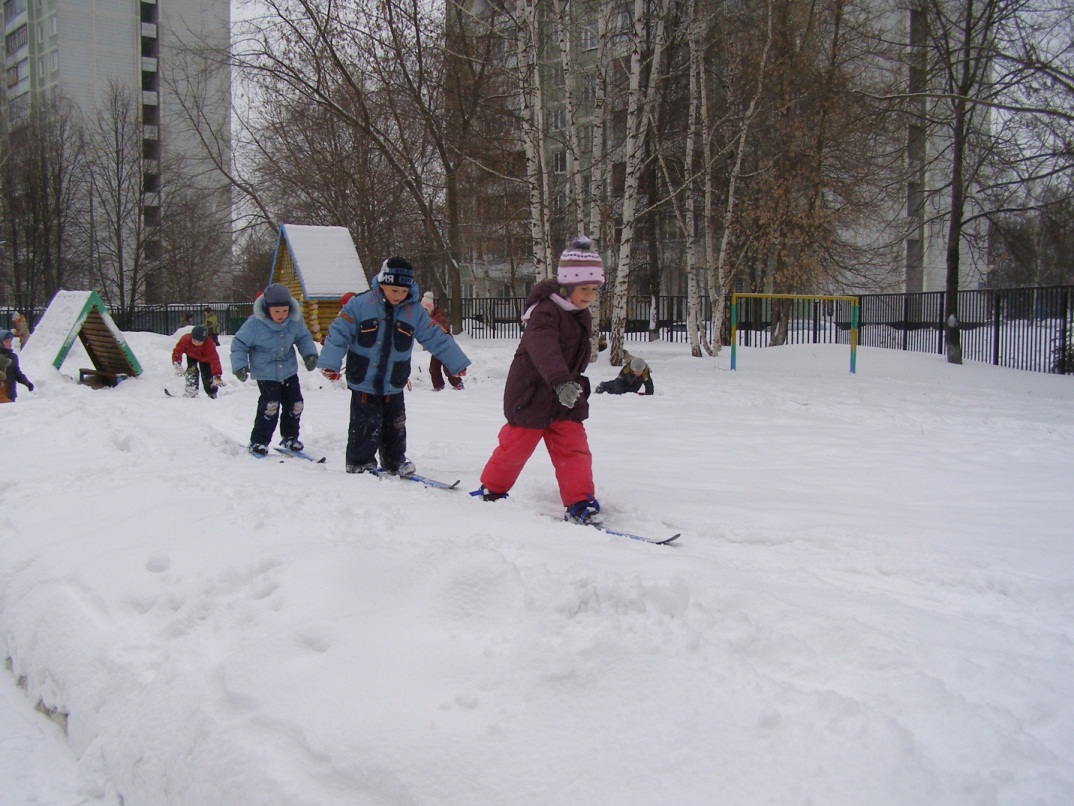 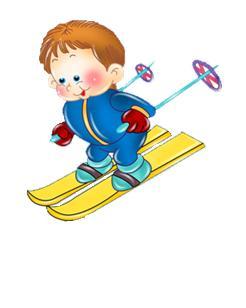 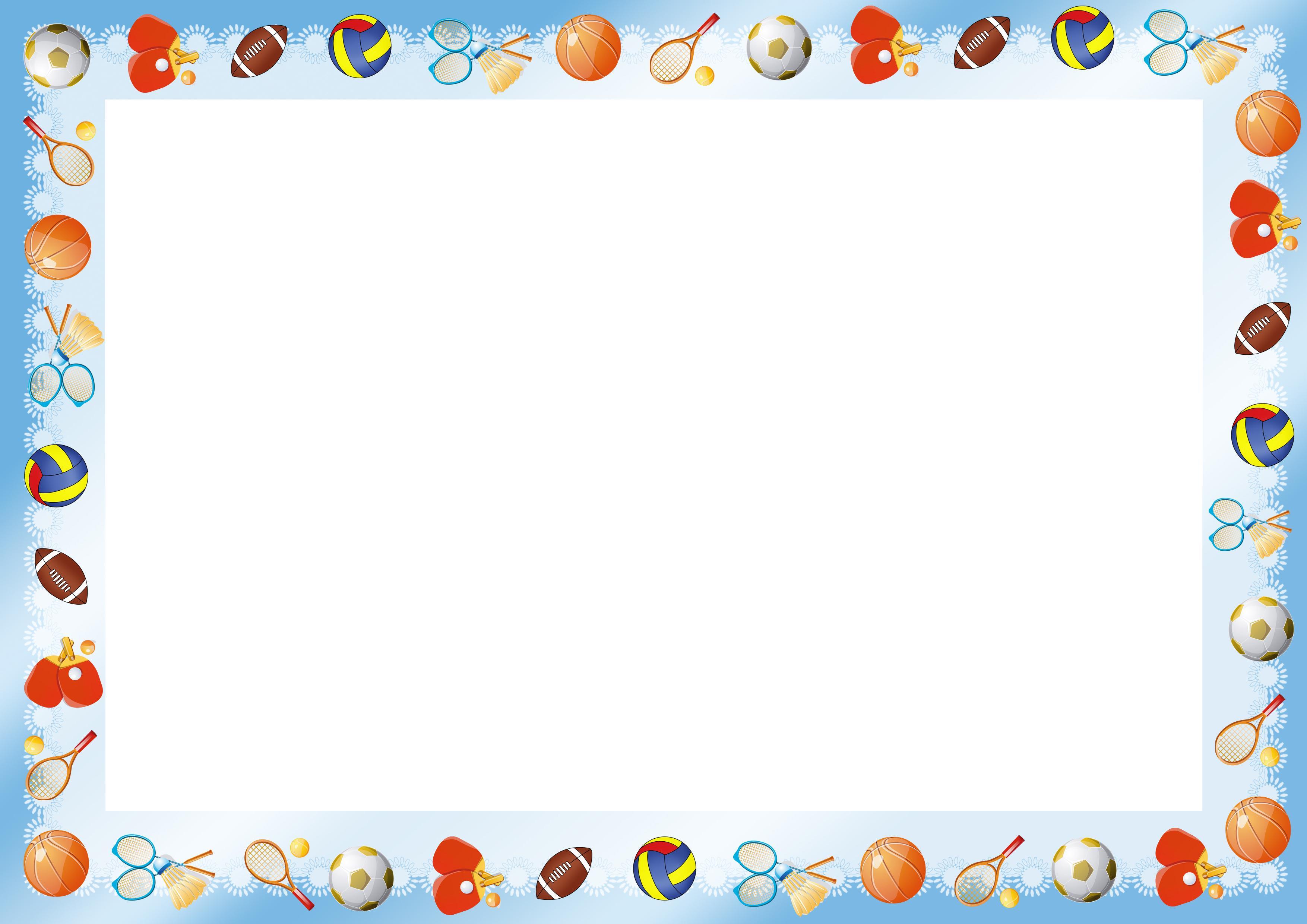 Комбинированные занятия. Часть занятия проводится вместе, часть раздельно
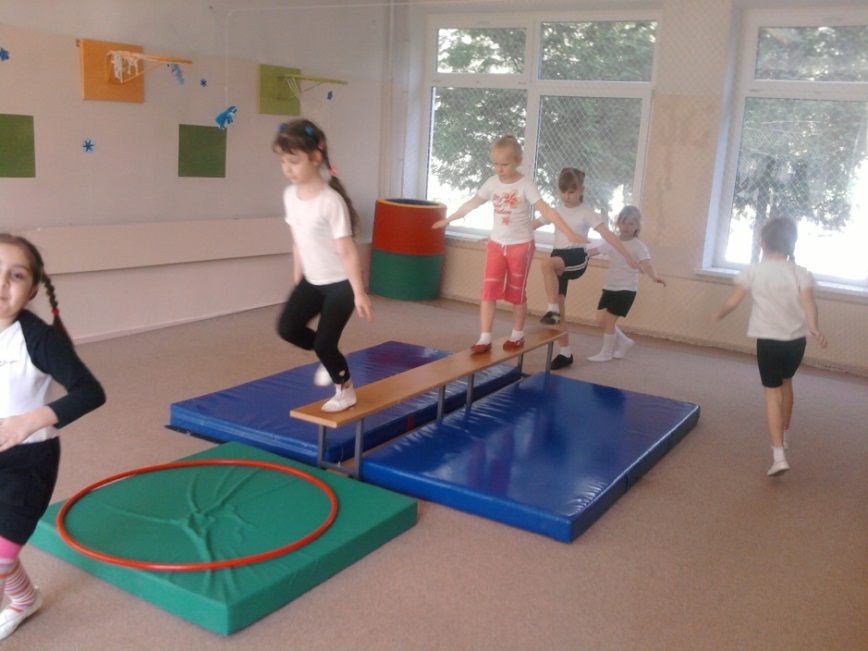 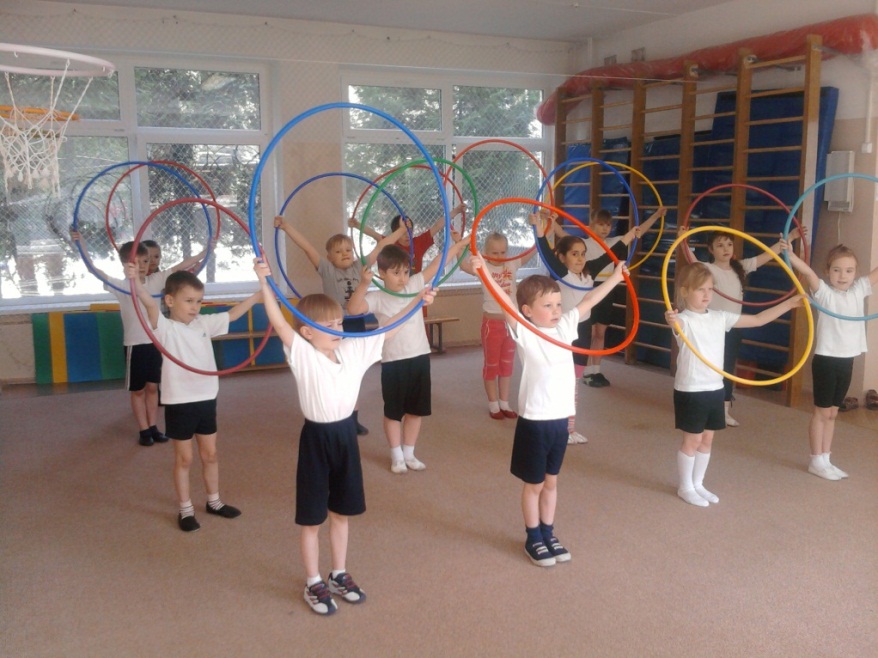 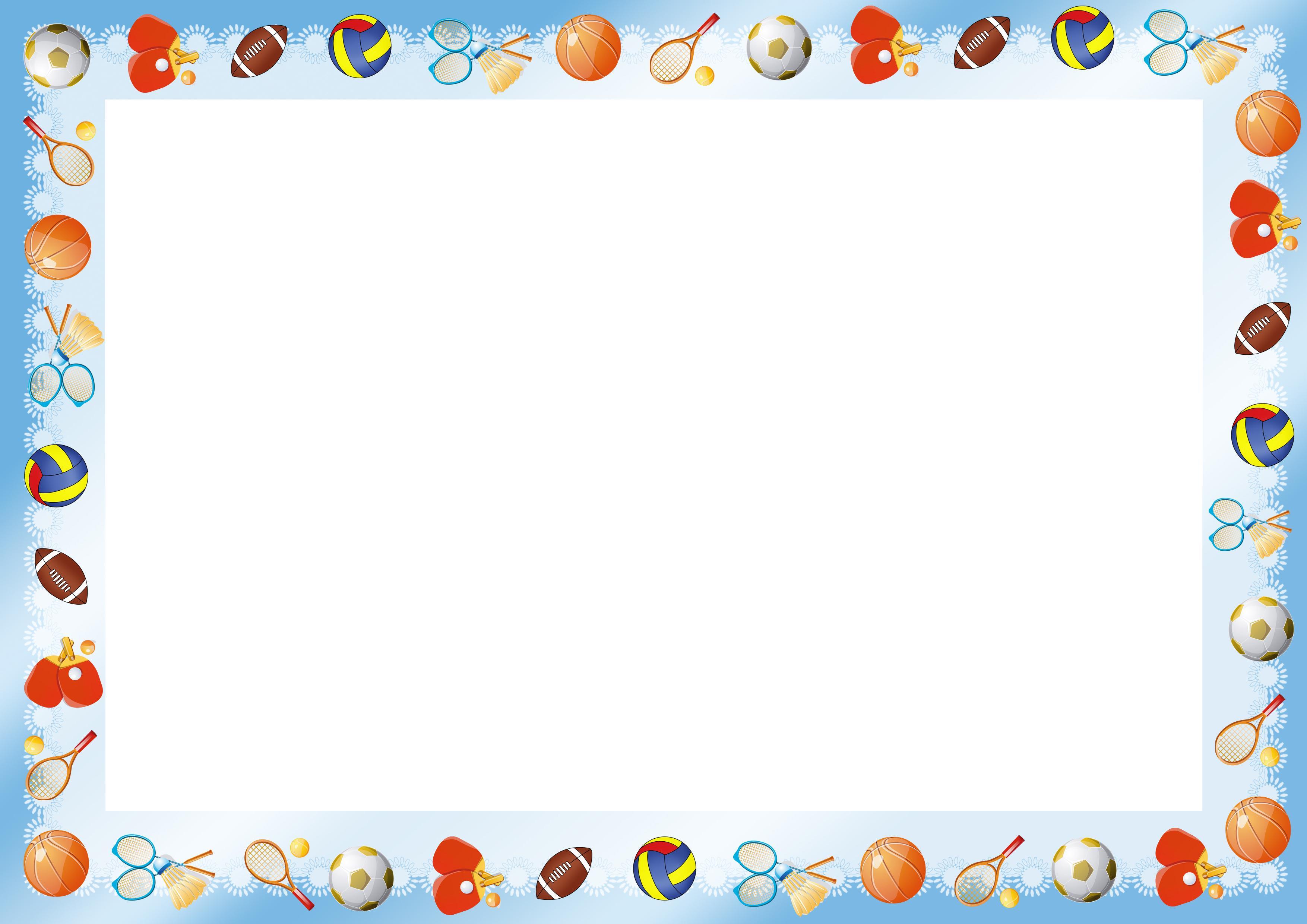 Дифференцированные занятия
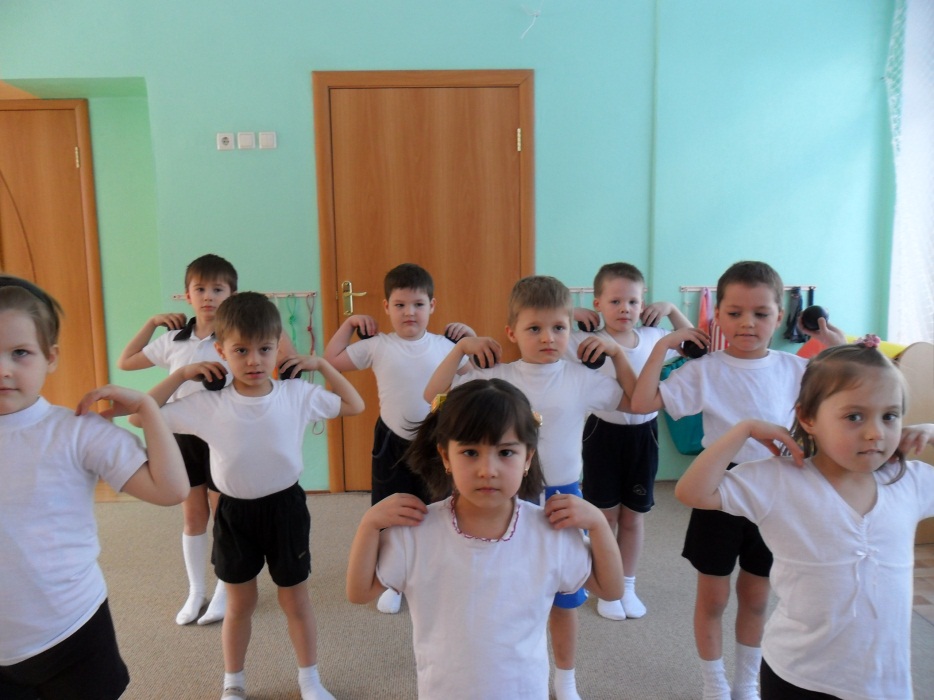 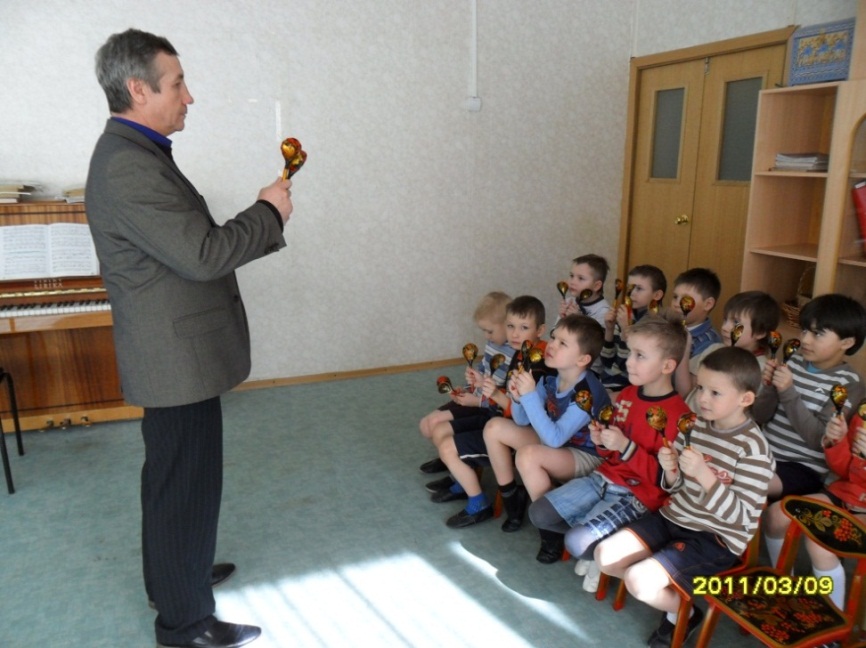 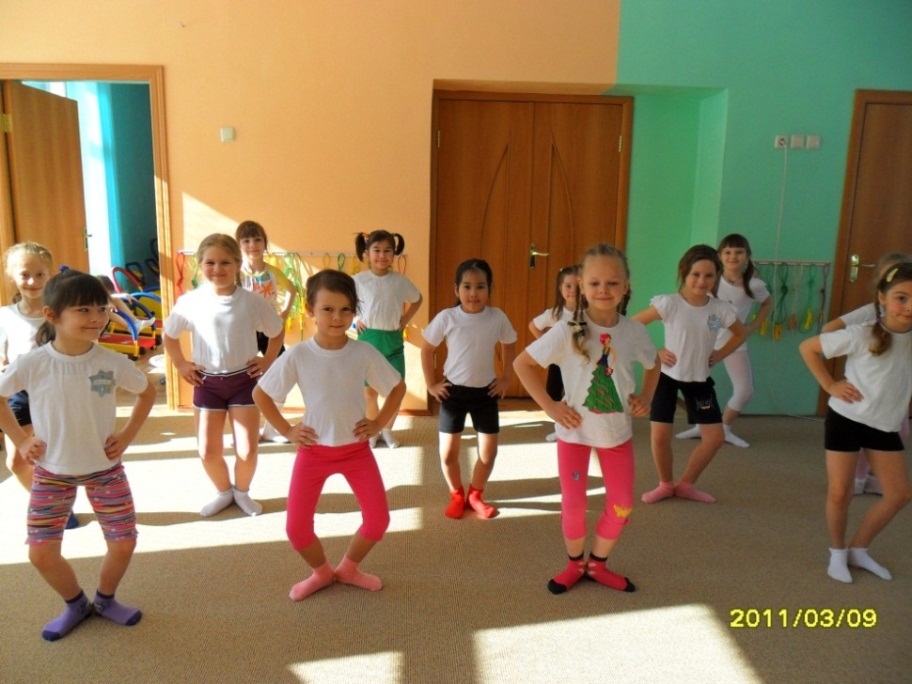 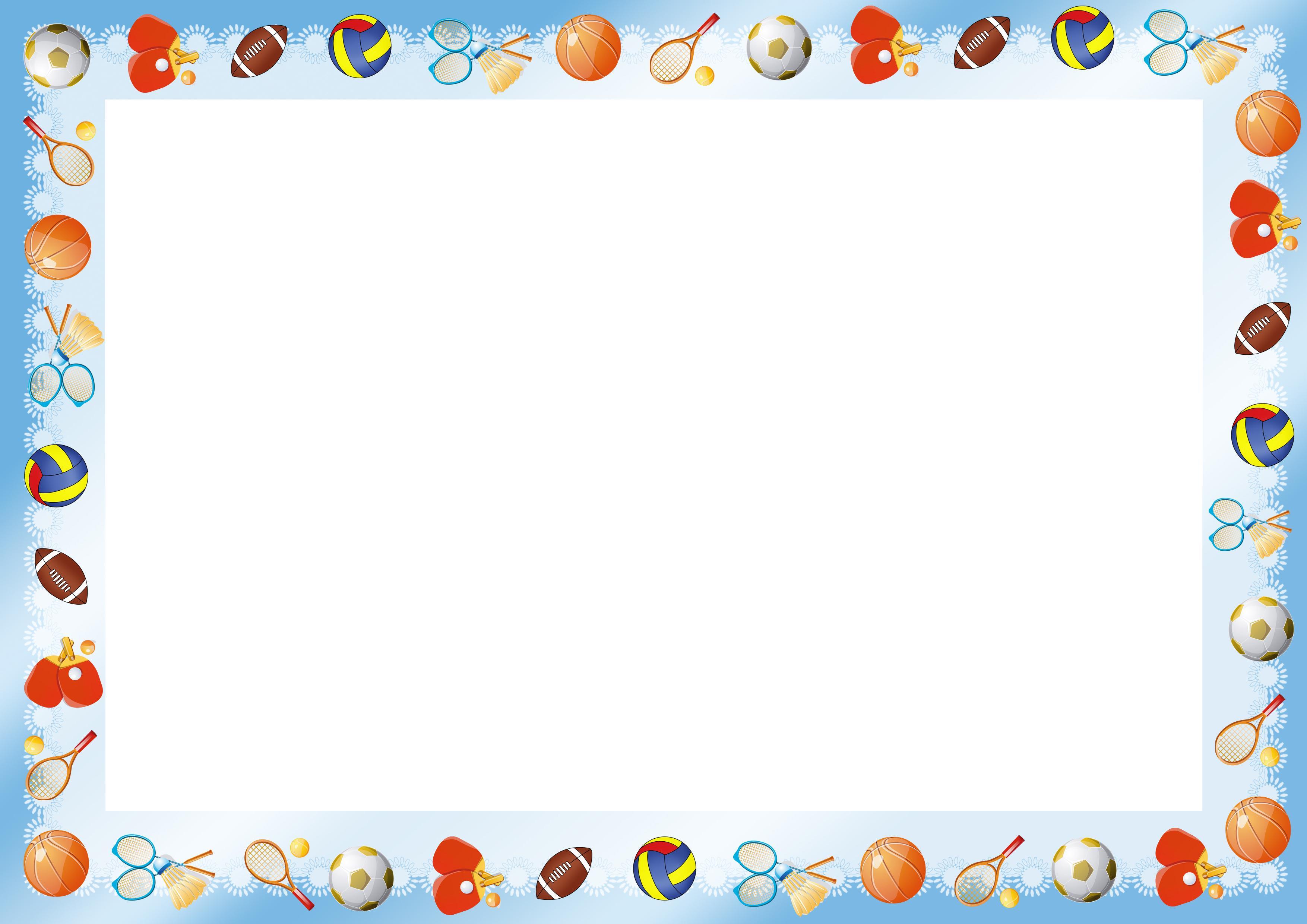 Оснащение физкультурного зала и физкультурных уголков
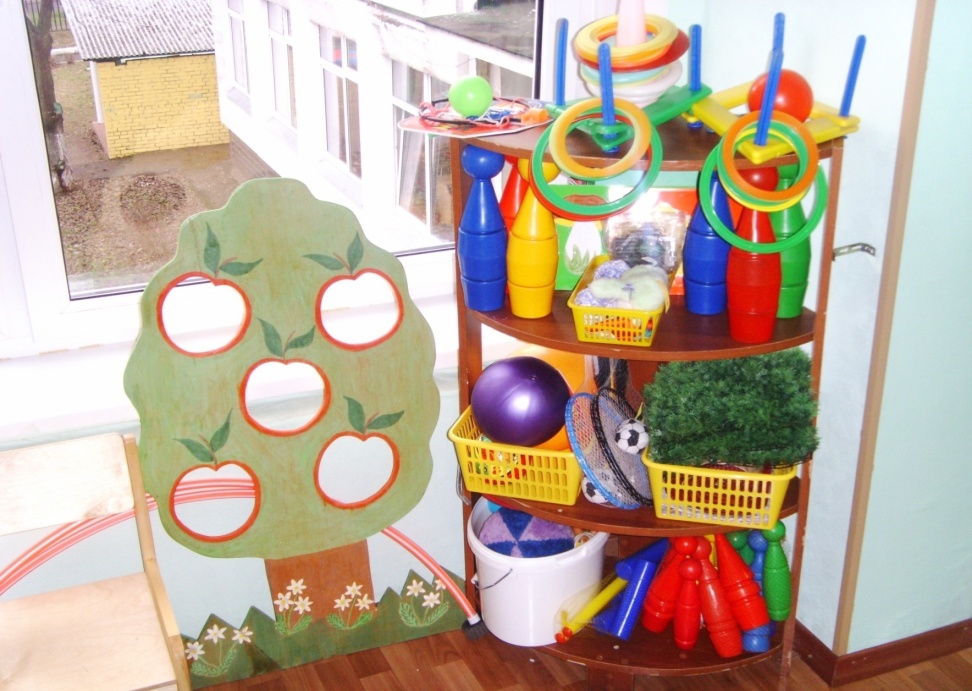 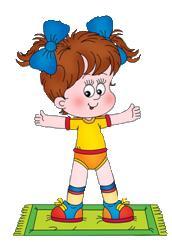 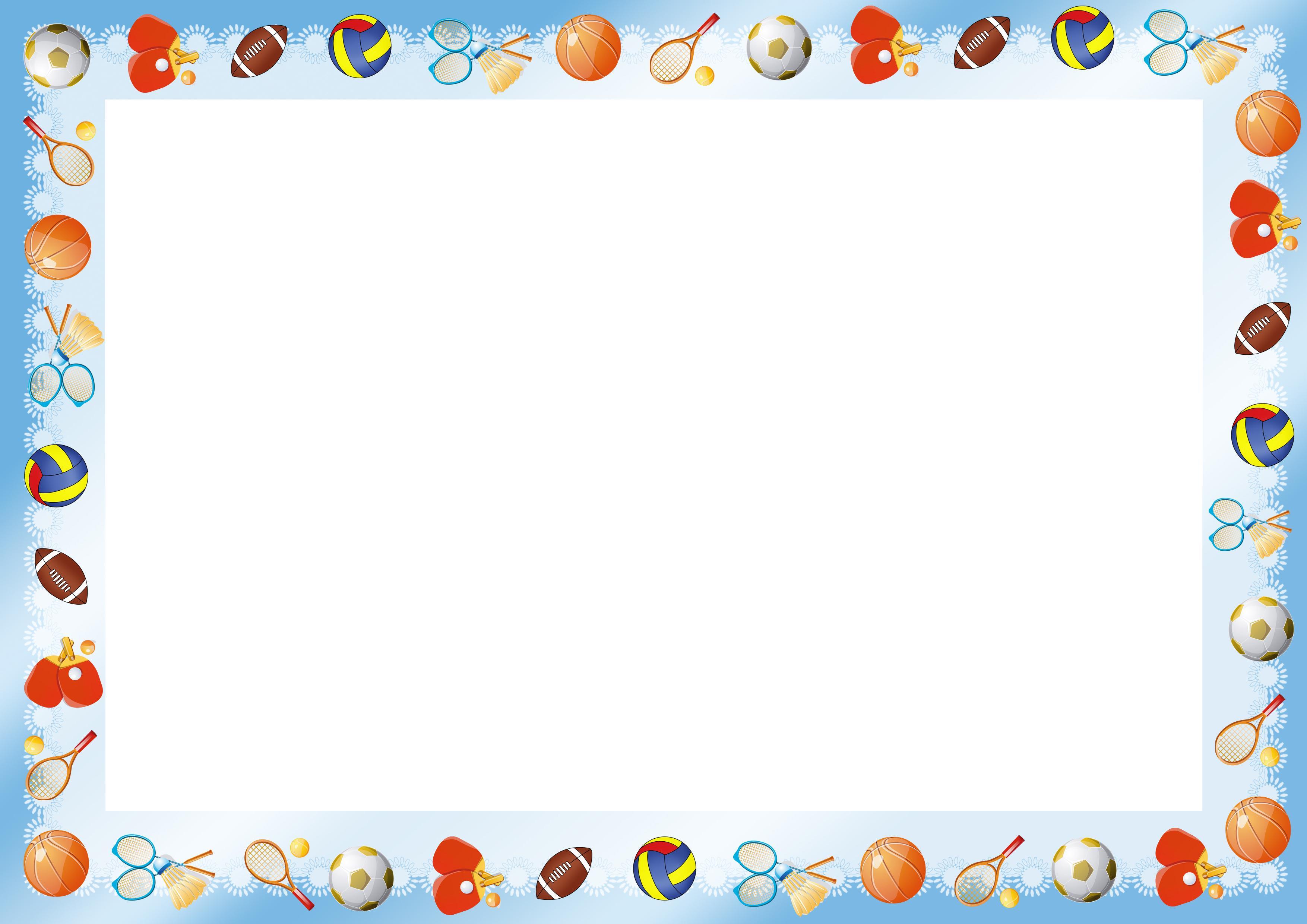 В младшем дошкольном возрасте ребёнок активно познает названия полов, особенности внешнего облика их представителей, усваивает свою половую принадлежность
мальчики
девочки
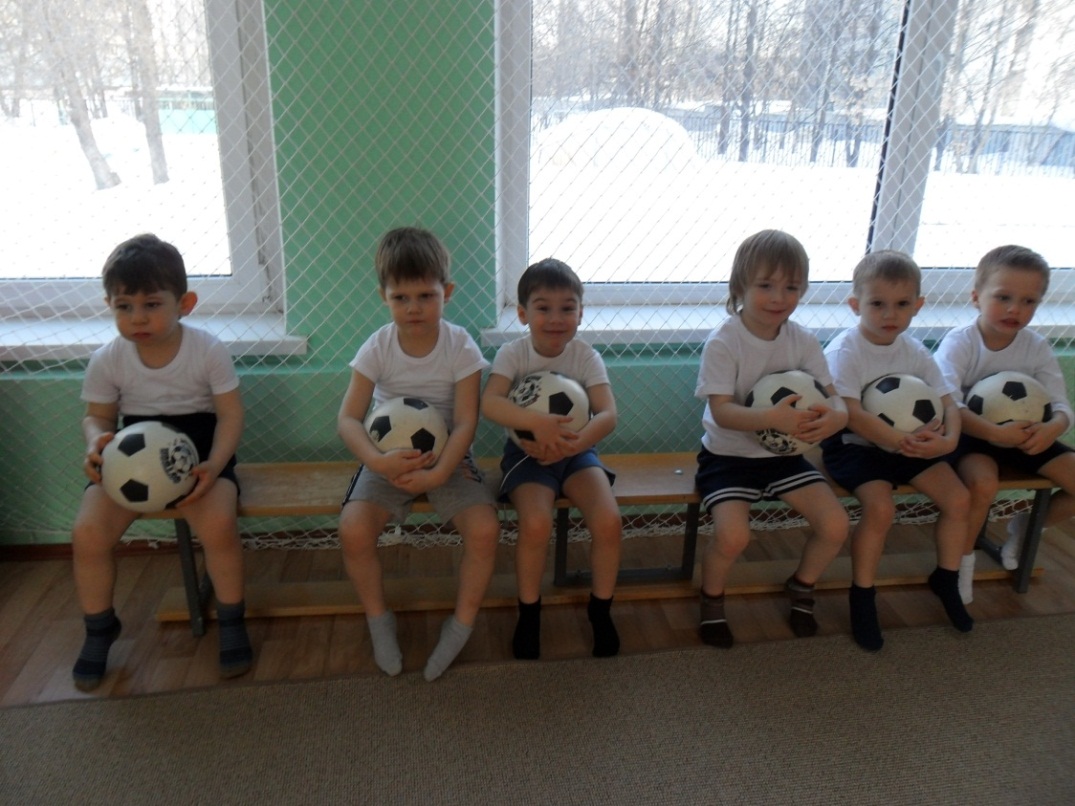 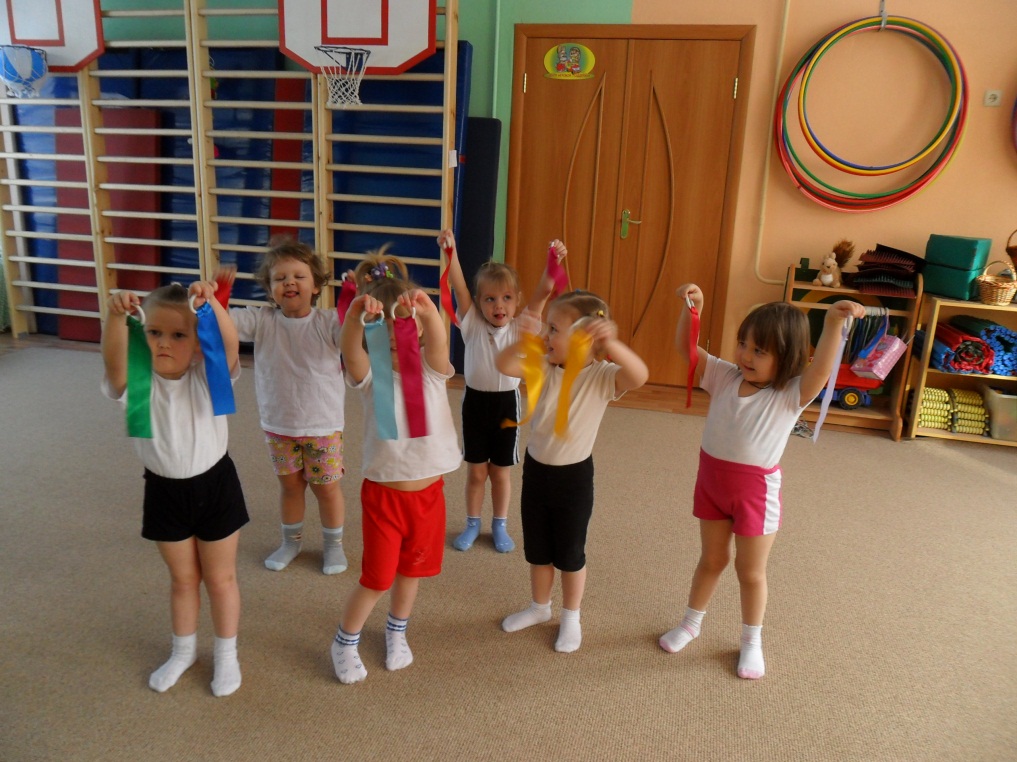 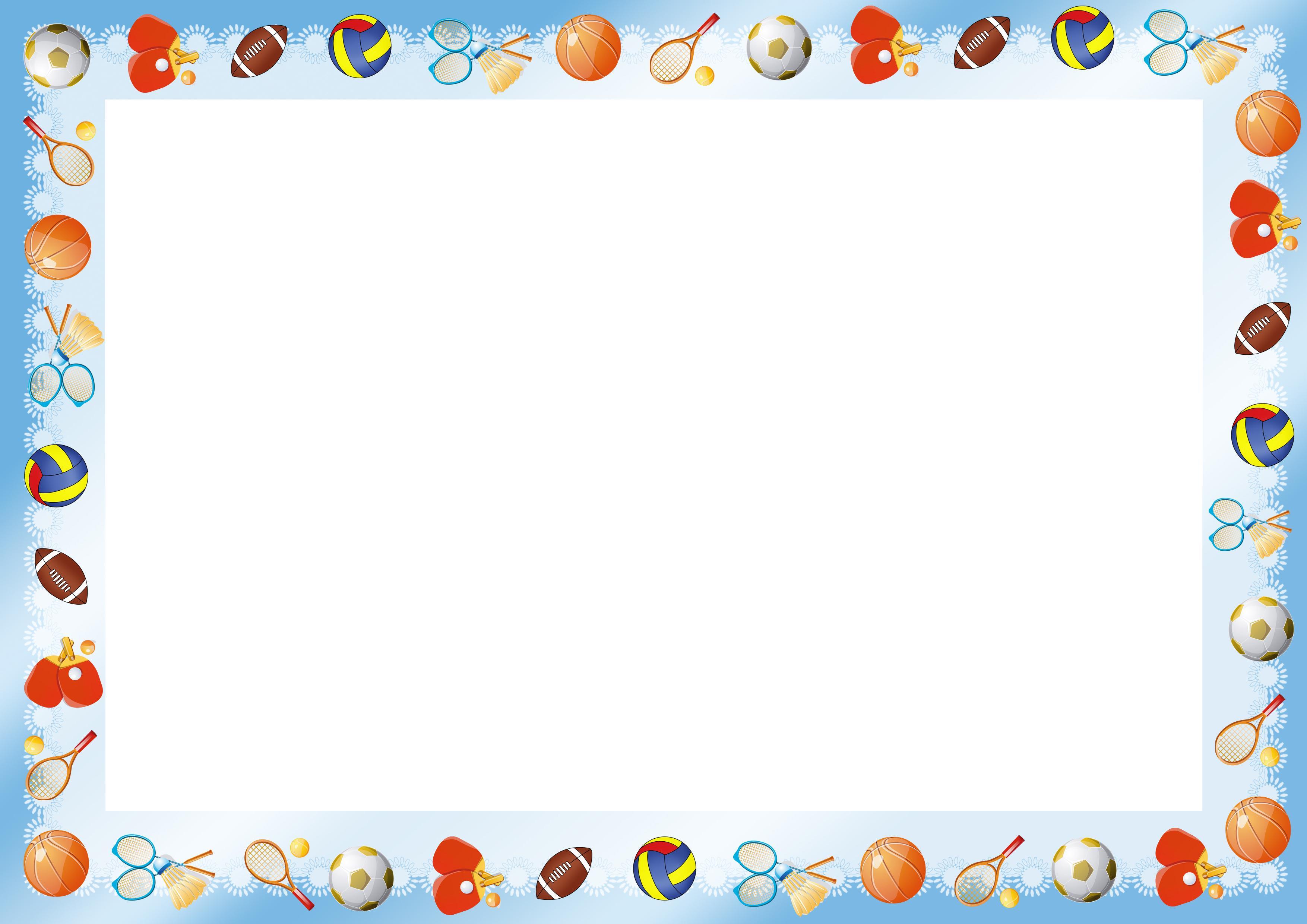 Уже с 4-х лет формируется отношение ребёнка к окружающим как представителям того или иного пола
мальчики
девочки
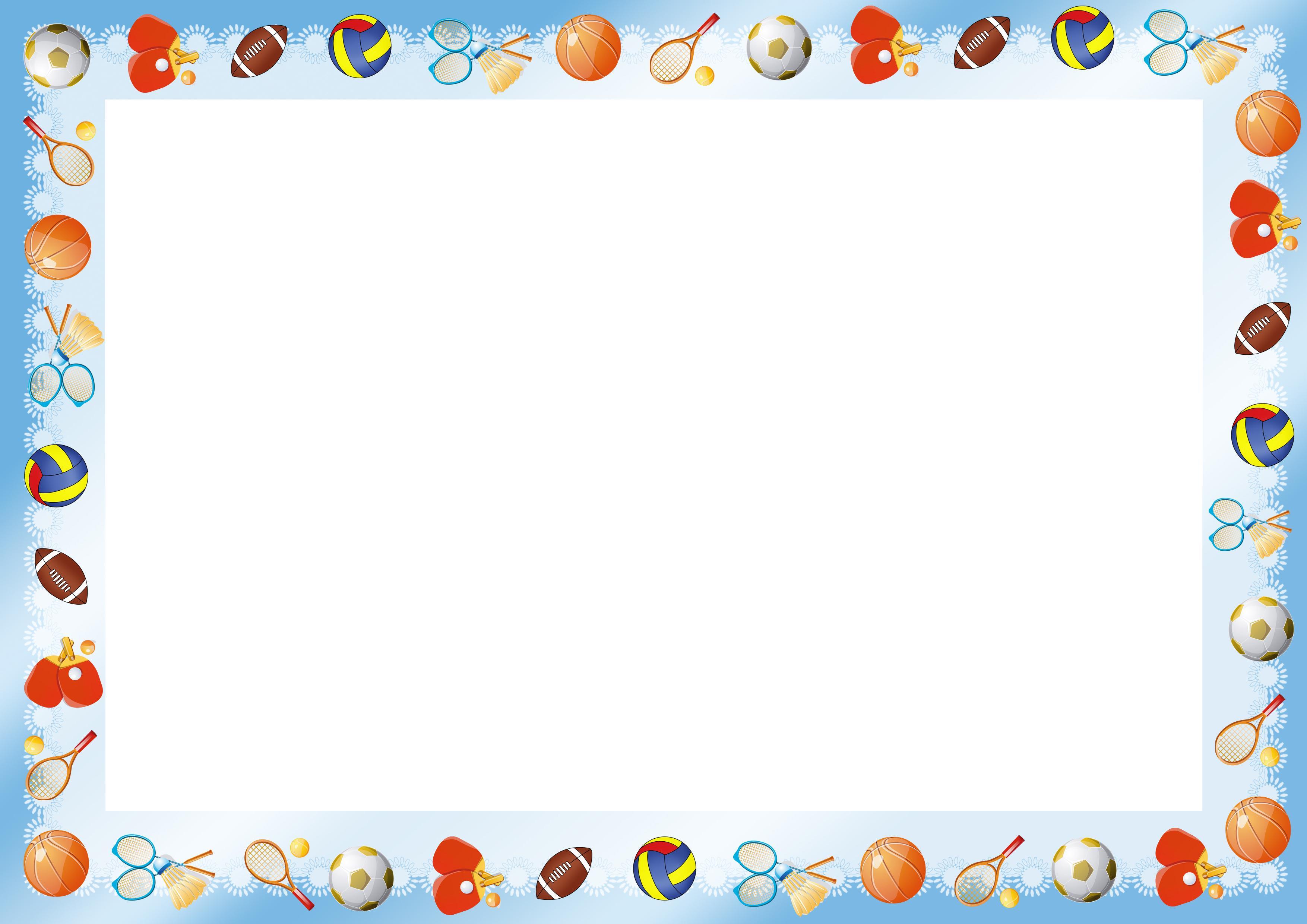 В старшем дошкольном возрасте появляется восприятие своего пола с точки зрения принадлежности к группе, объединённой общностью интересов её представителей
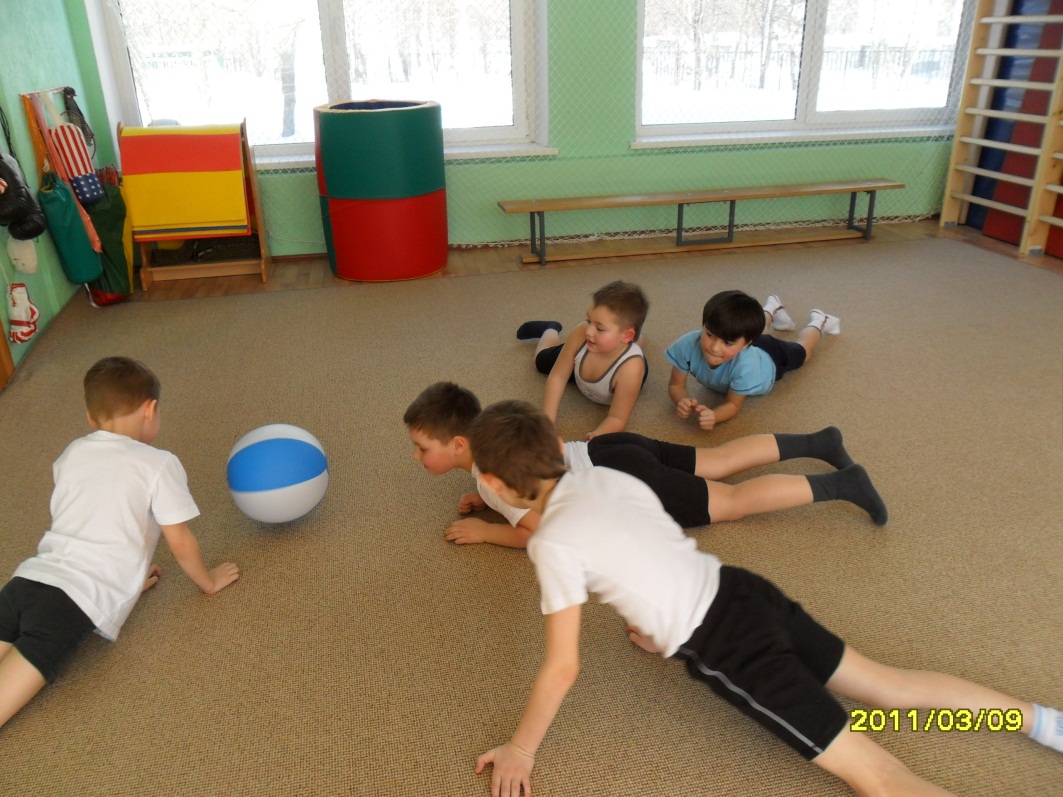 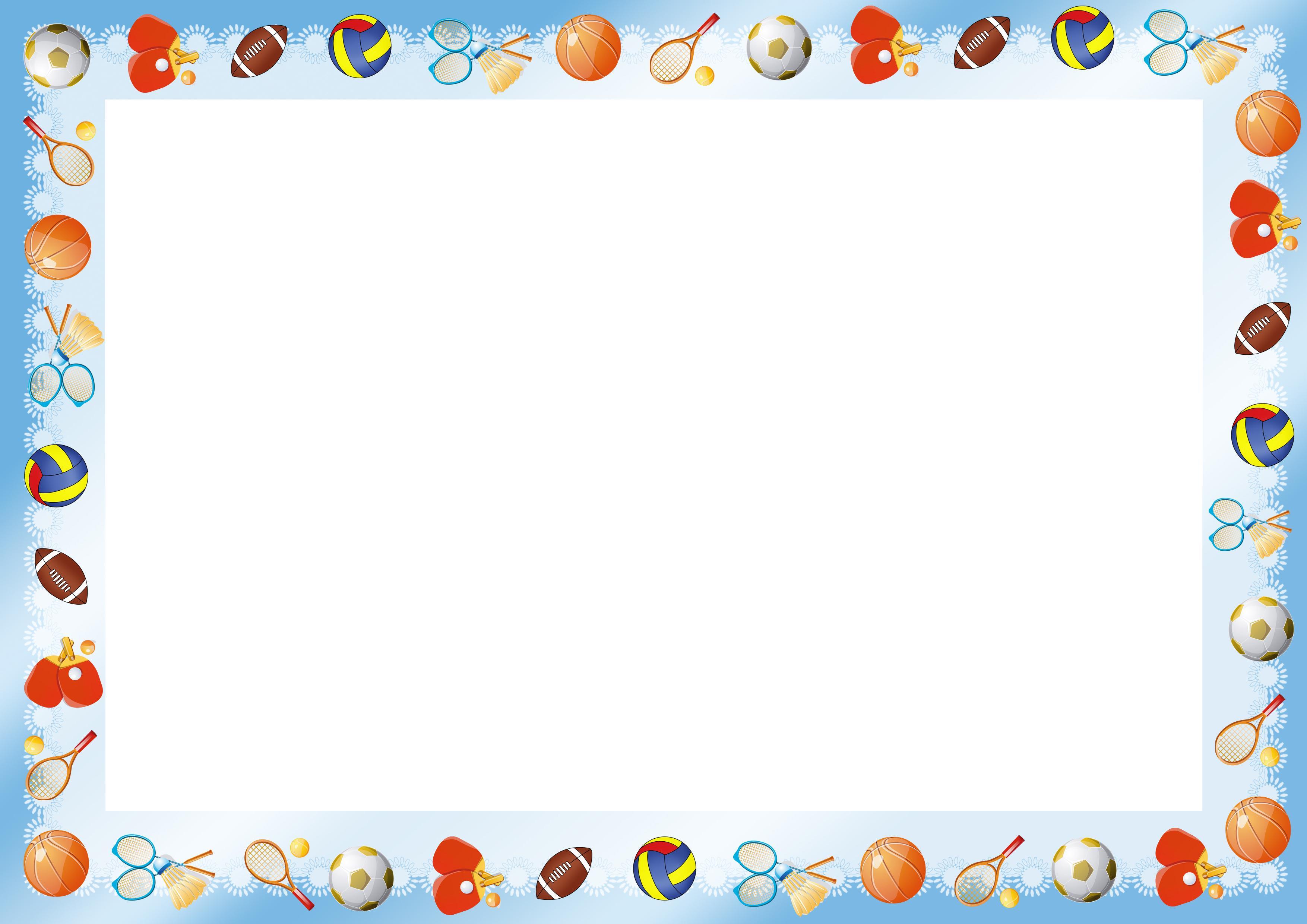 Следует разрабатывать «мальчиковые» и «девчачьи» тематические игры
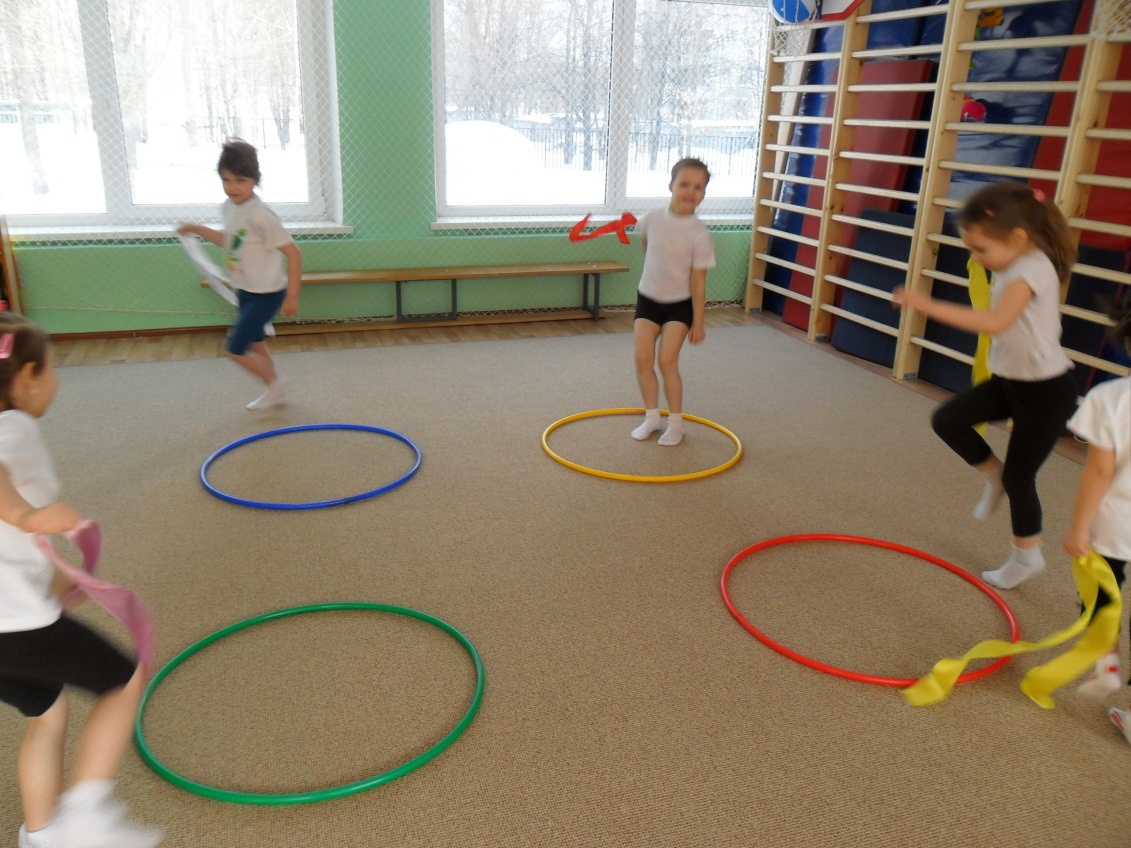 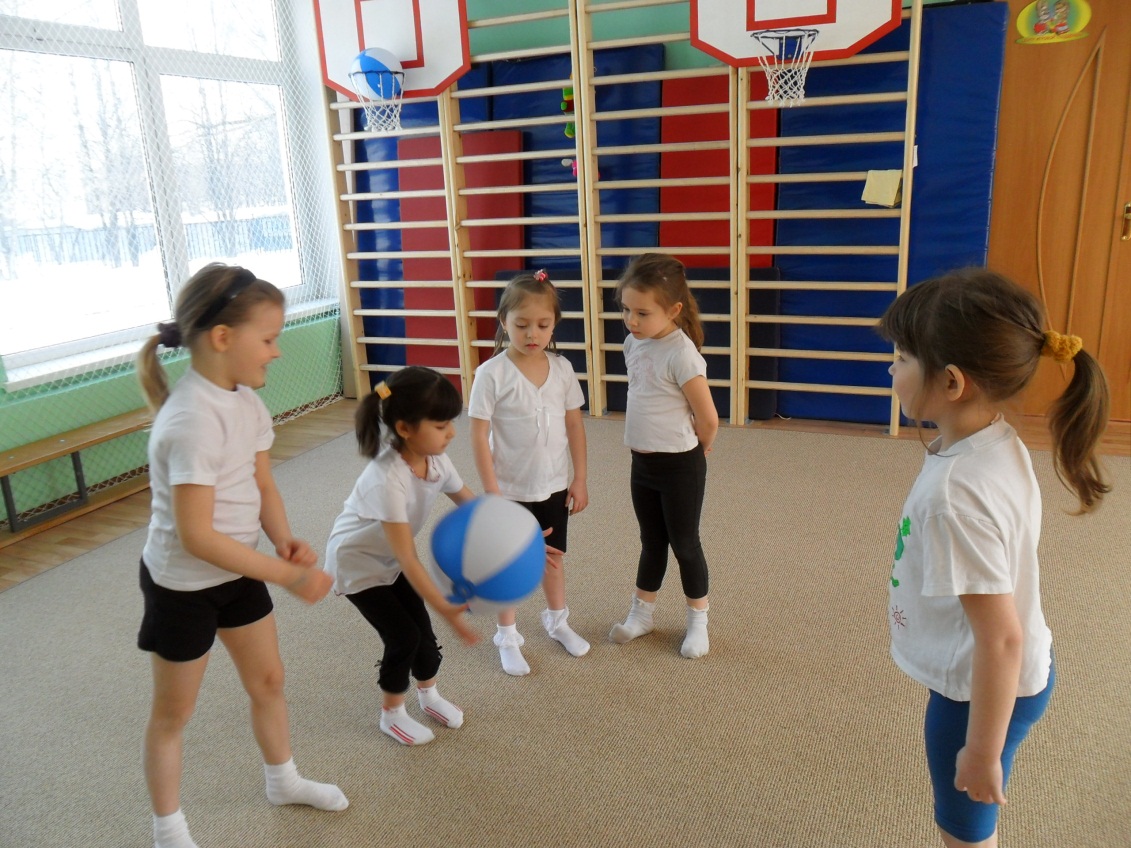 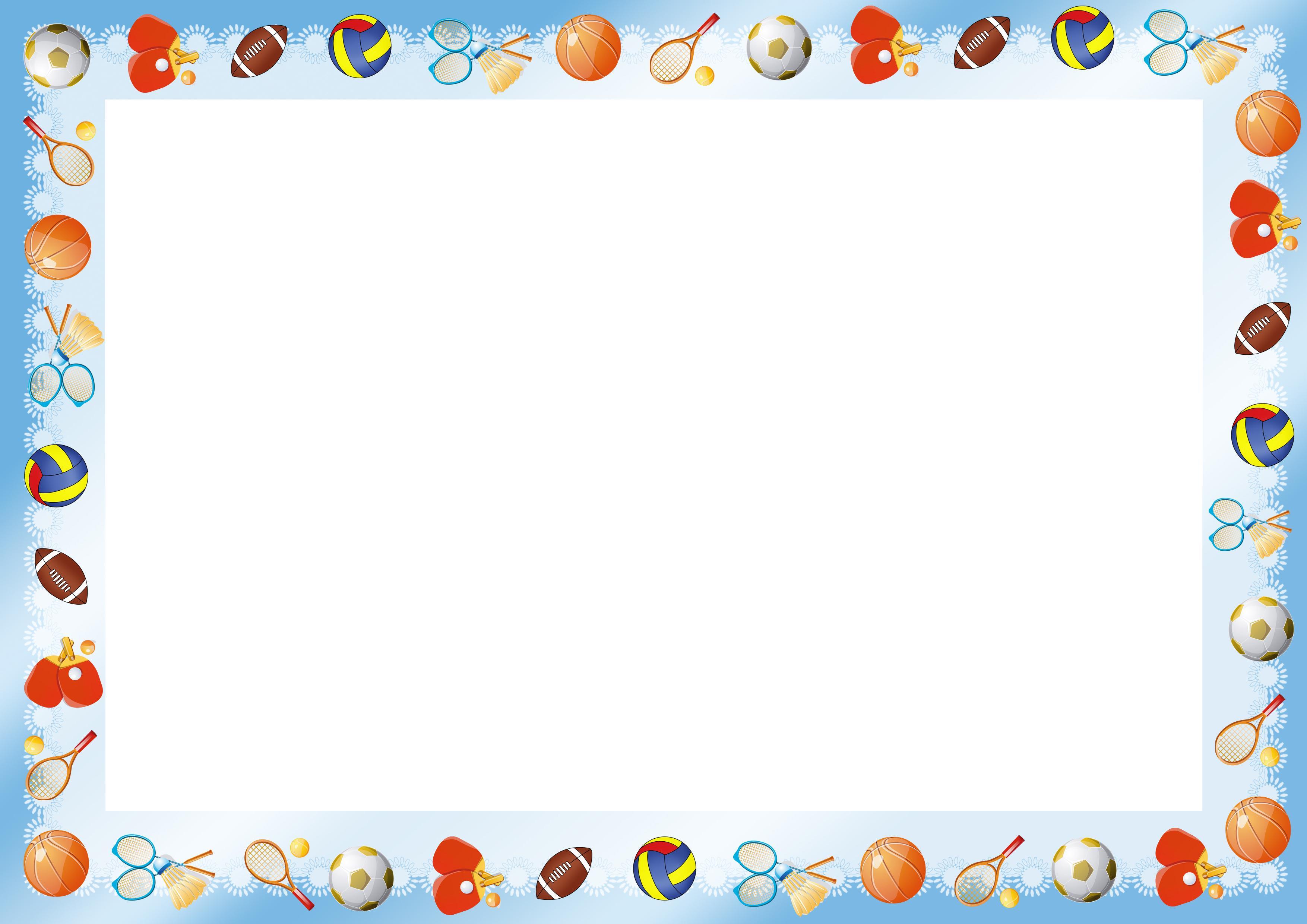 Особо следует выделить подбор упражнений для комплексов ритмической гимнастики
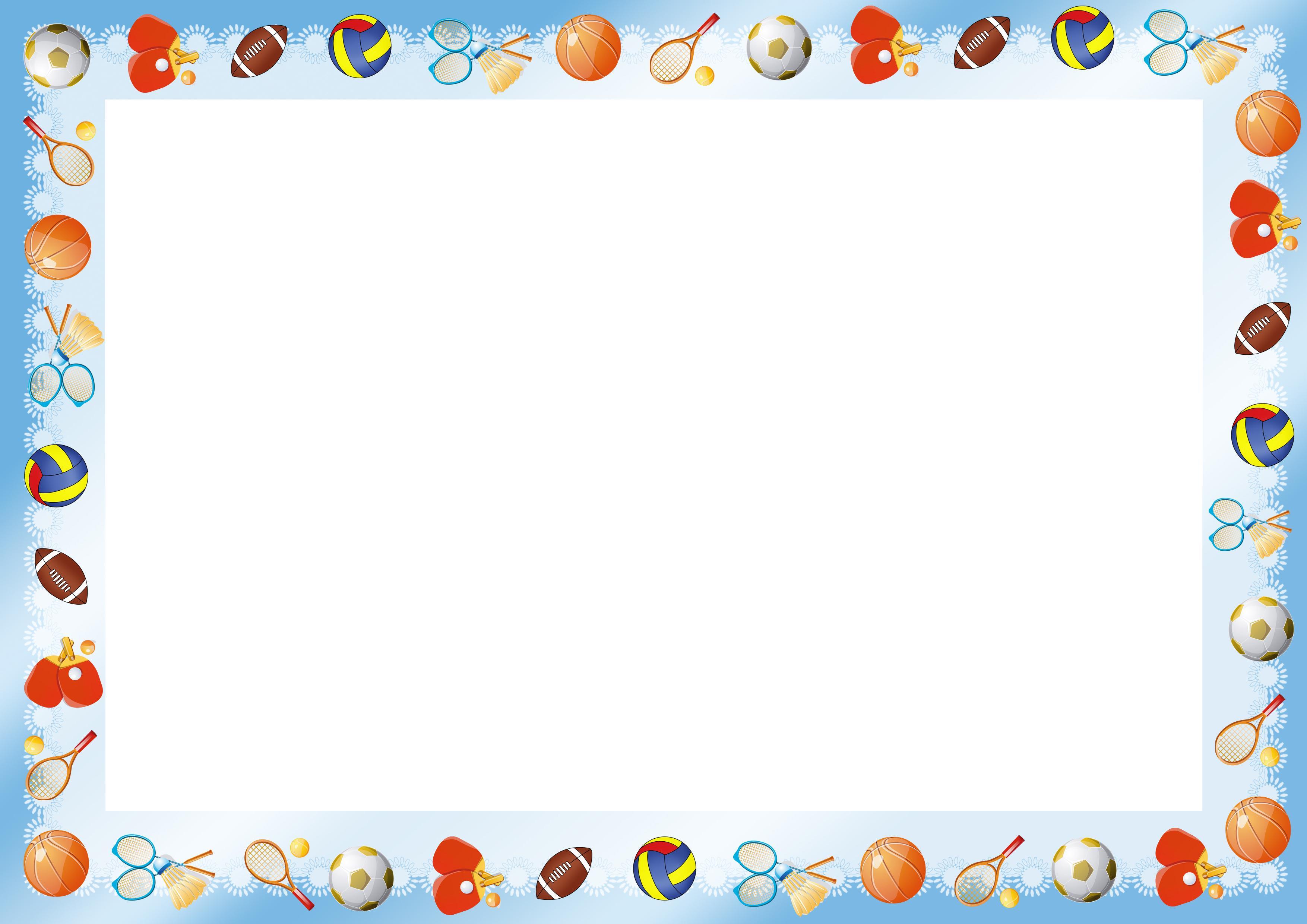 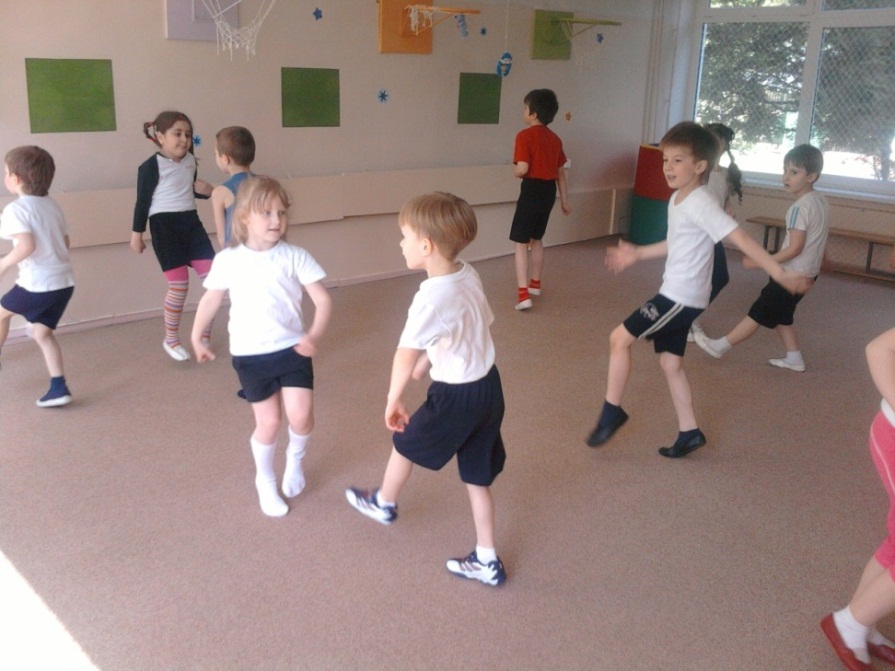 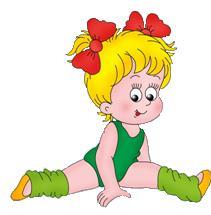 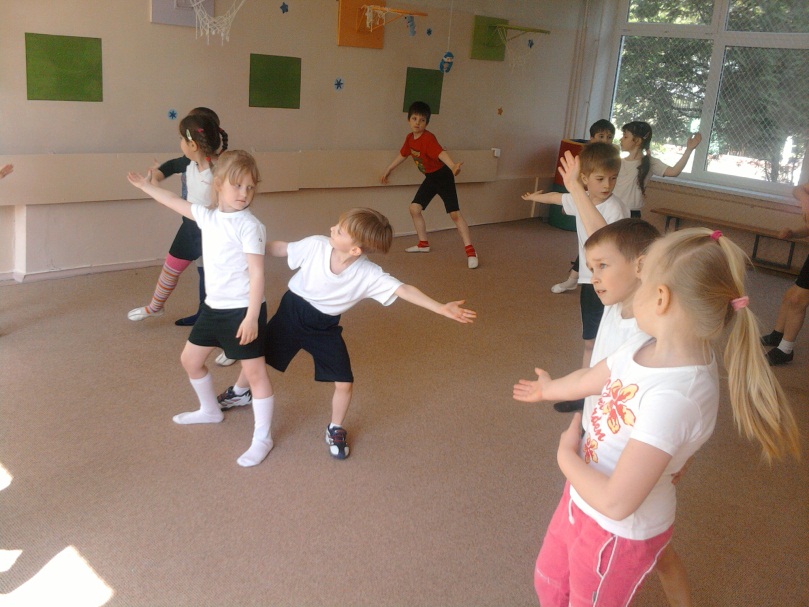 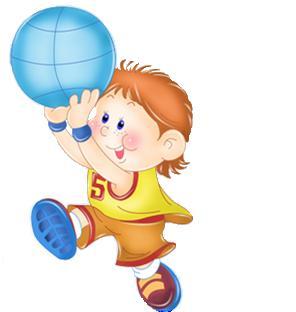 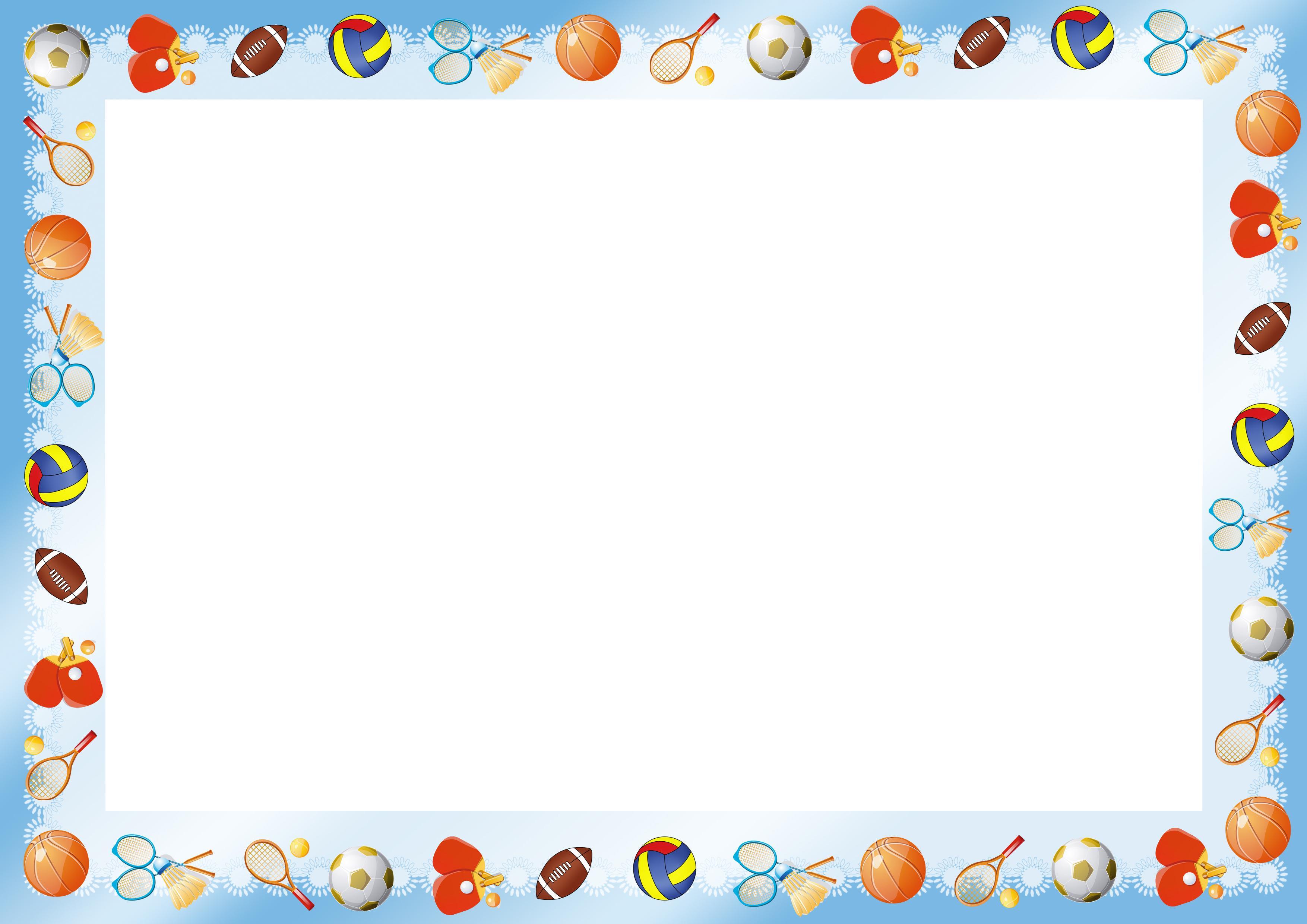 Необходимо акцентировать внимание детей на мужских и женских видах спорта
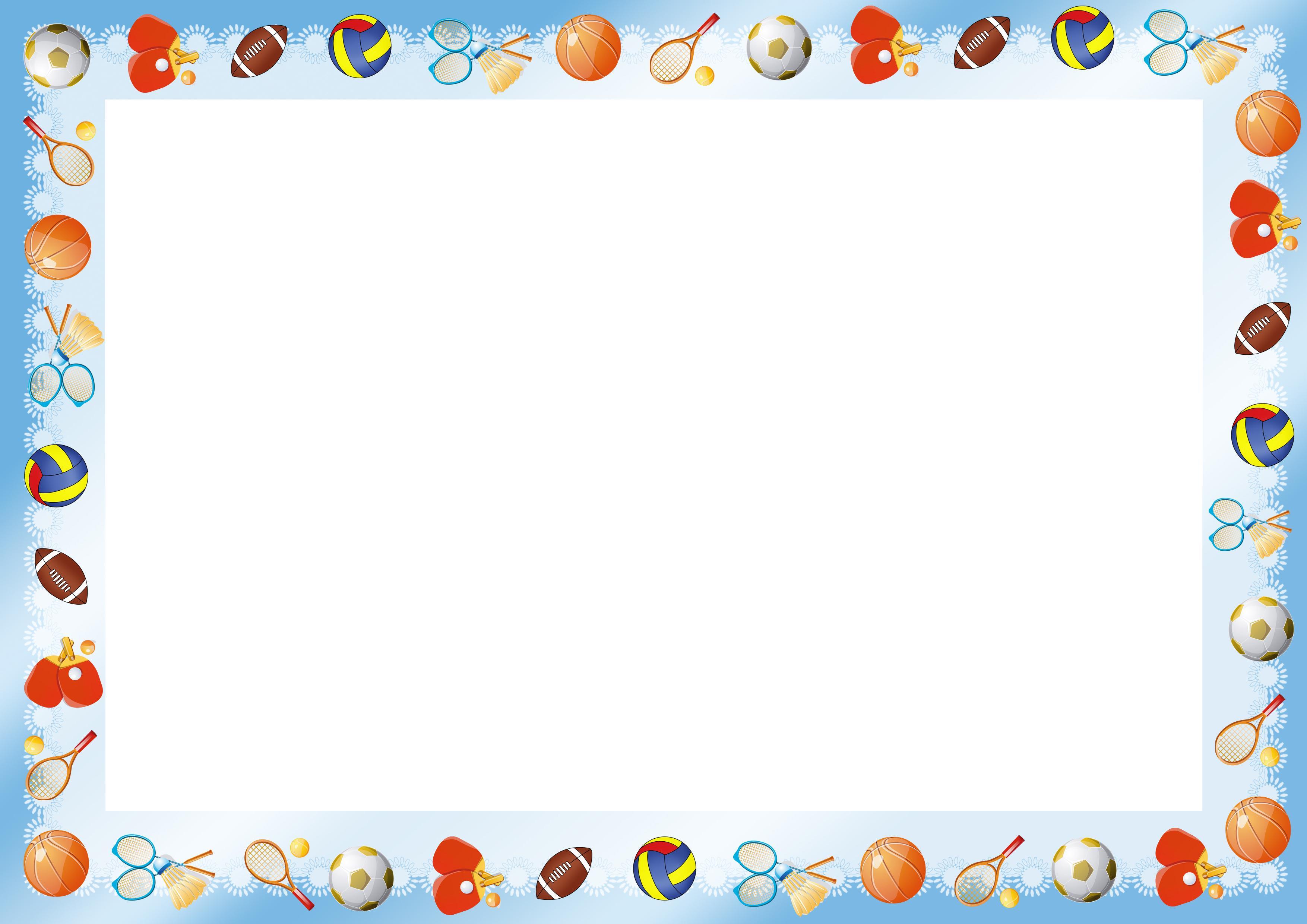 Целесообразно, чтобы мальчики и девочки носили разную форму
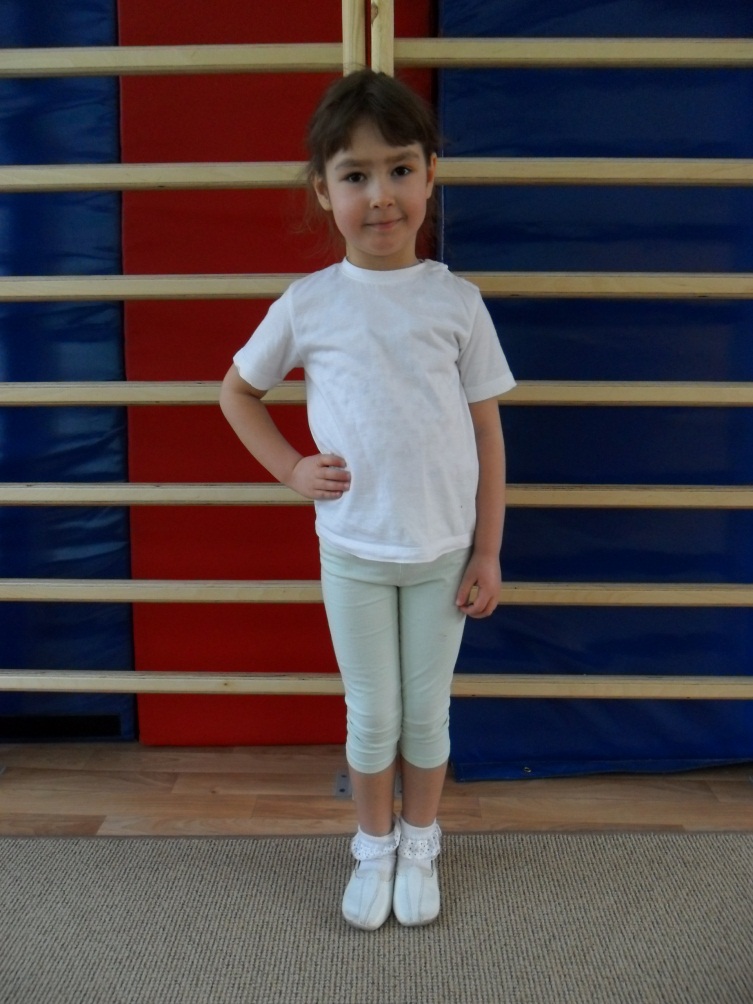 девочки
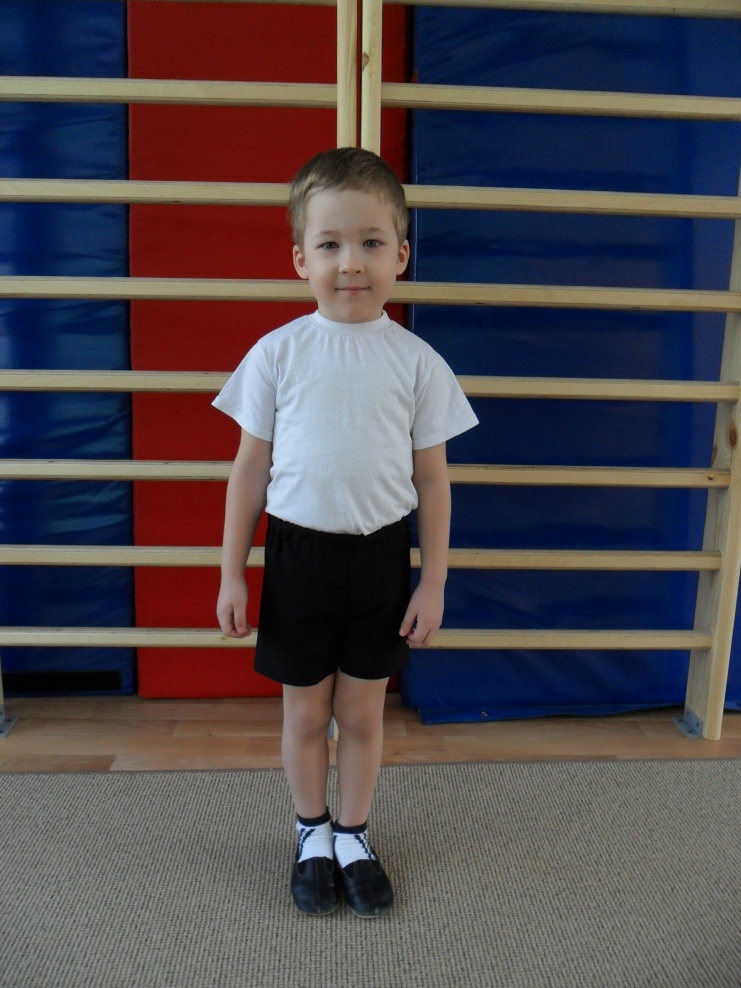 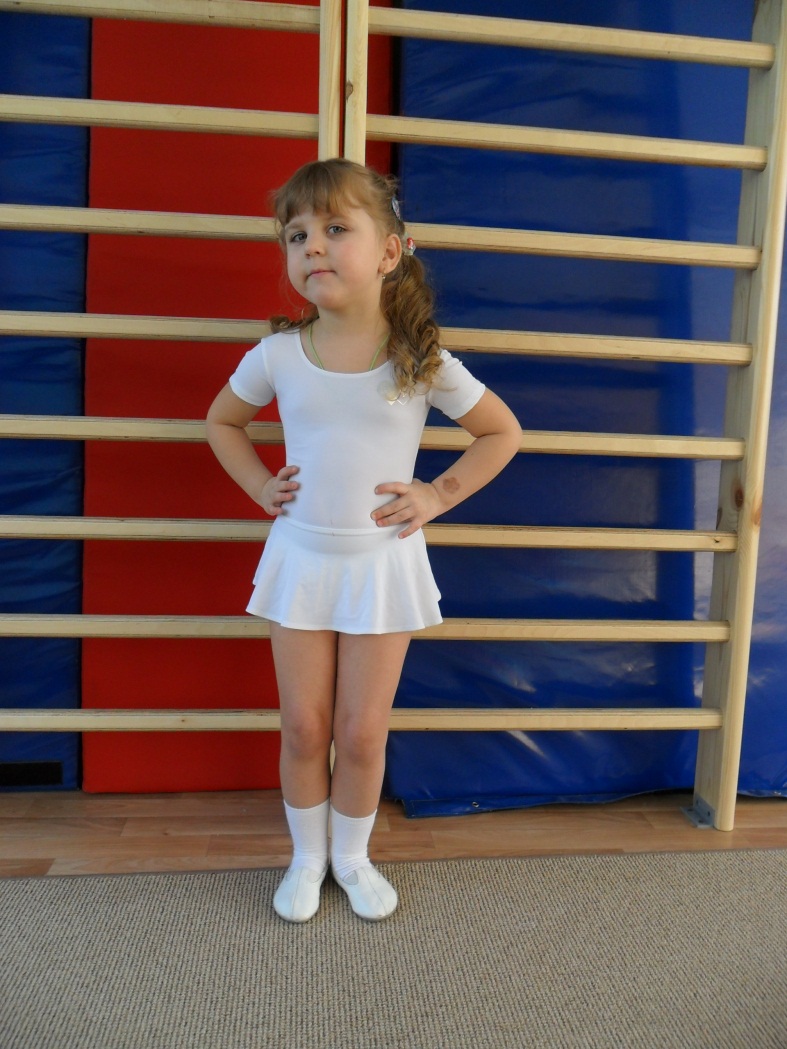 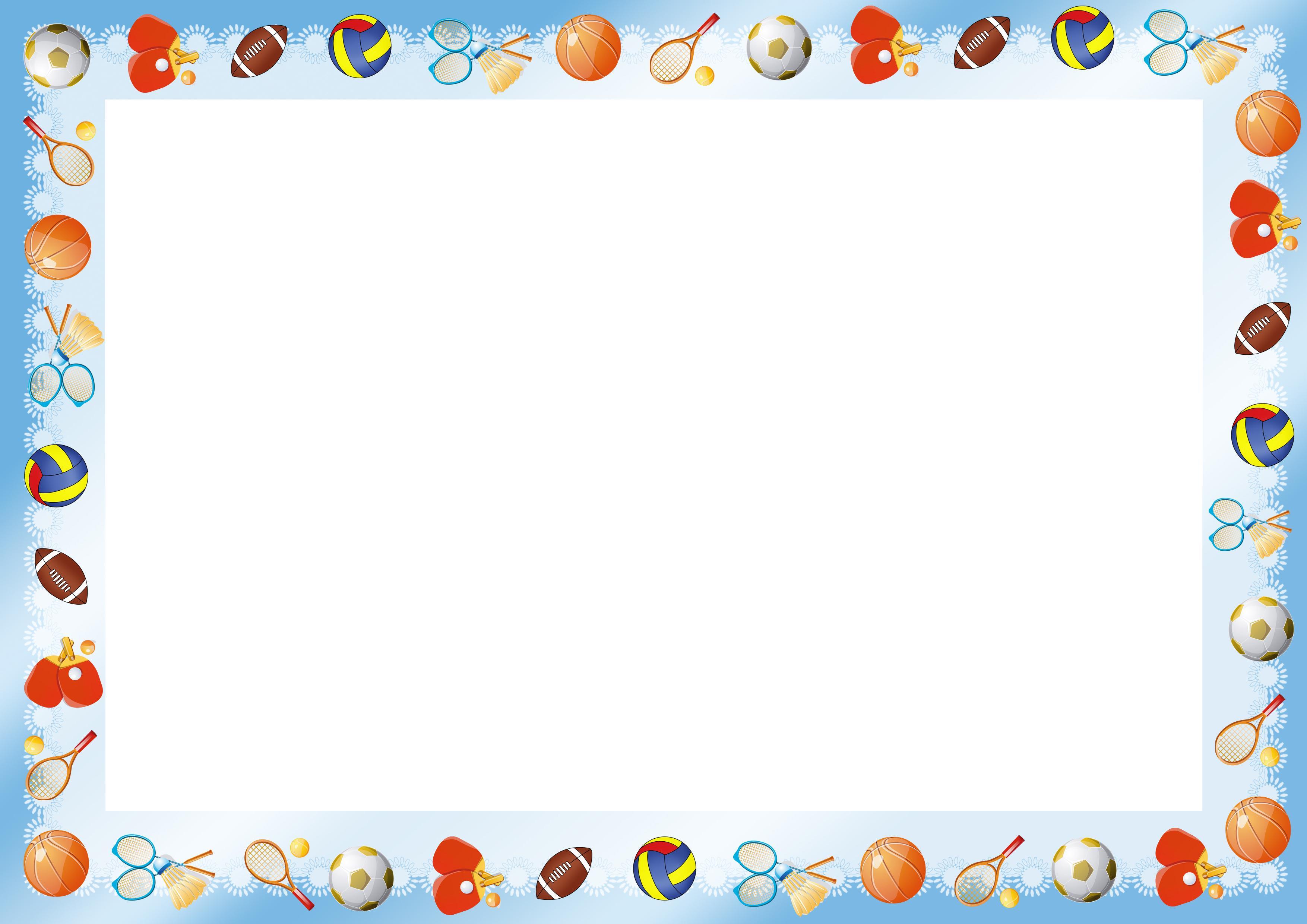 Воспитывать, обучать и даже любить их надо по разному
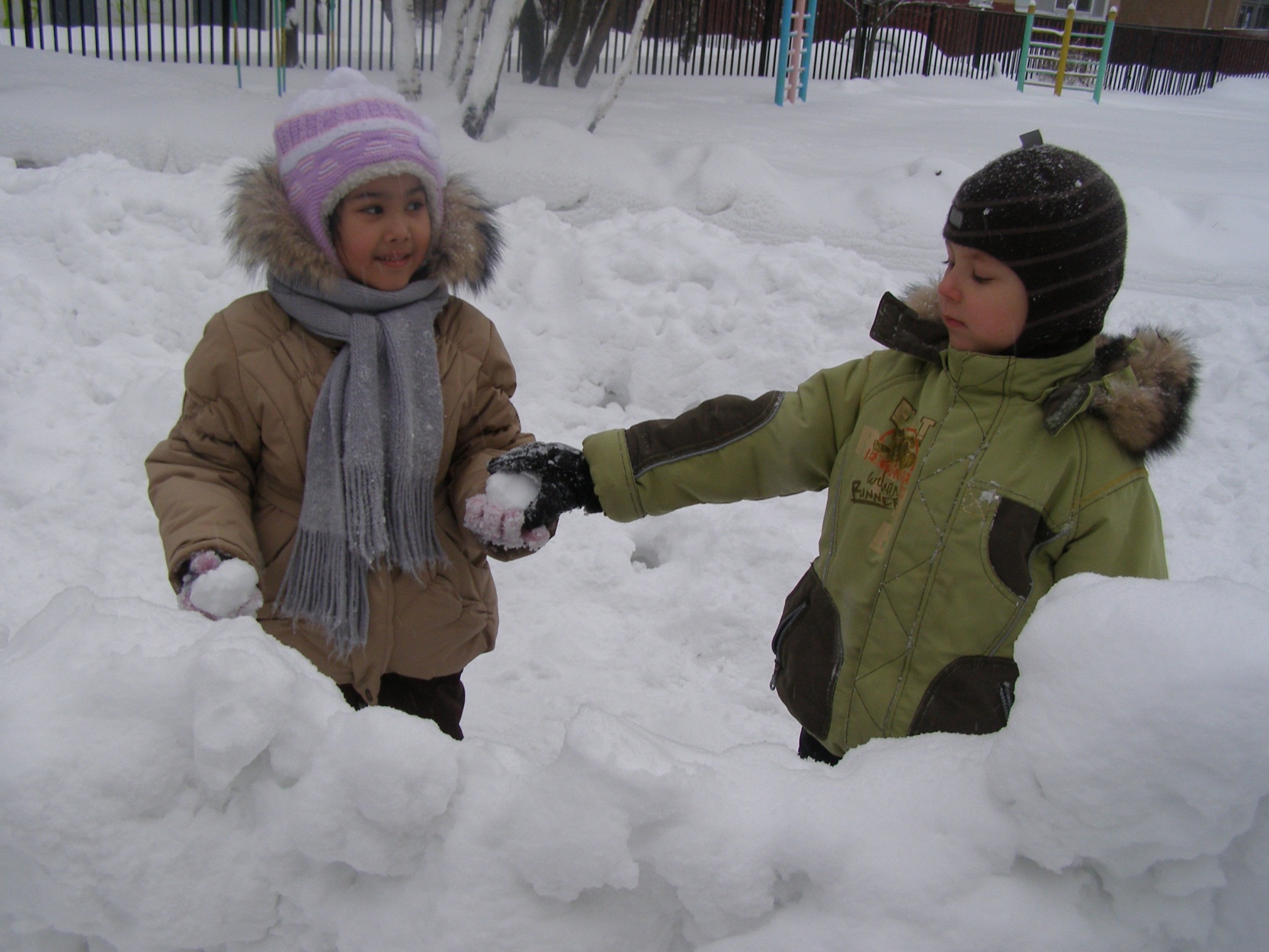